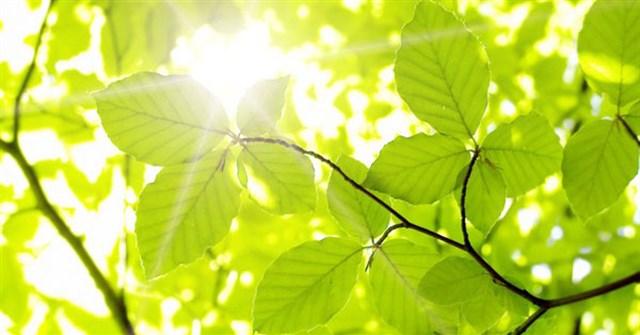 BÀI 6: CÁC PHÂN TỬ SINH HỌC TRONG TẾ BÀO
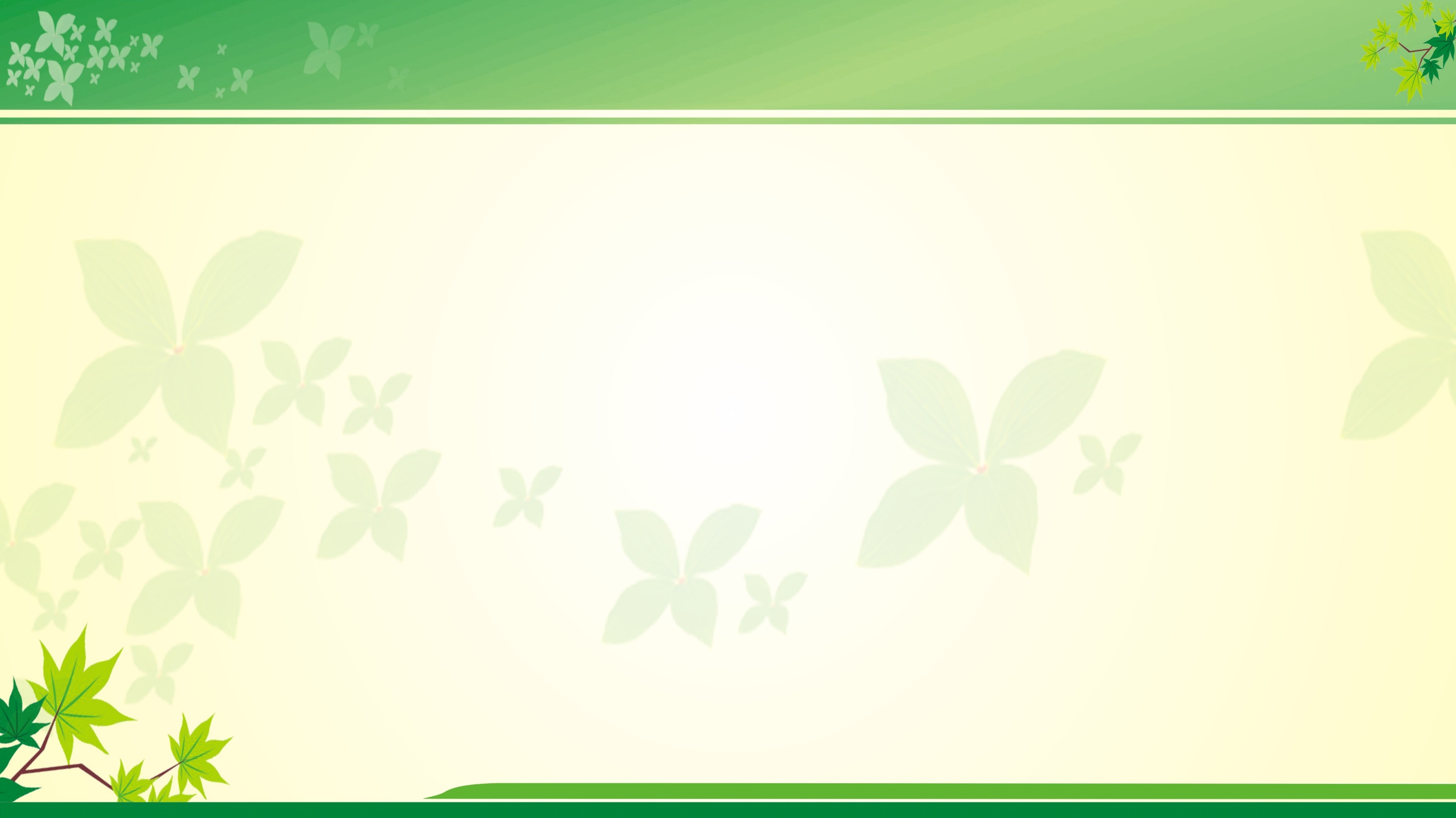 NỘI DUNG
I
II
III
PROTEIN
IV
NUCLEIC ACID
V
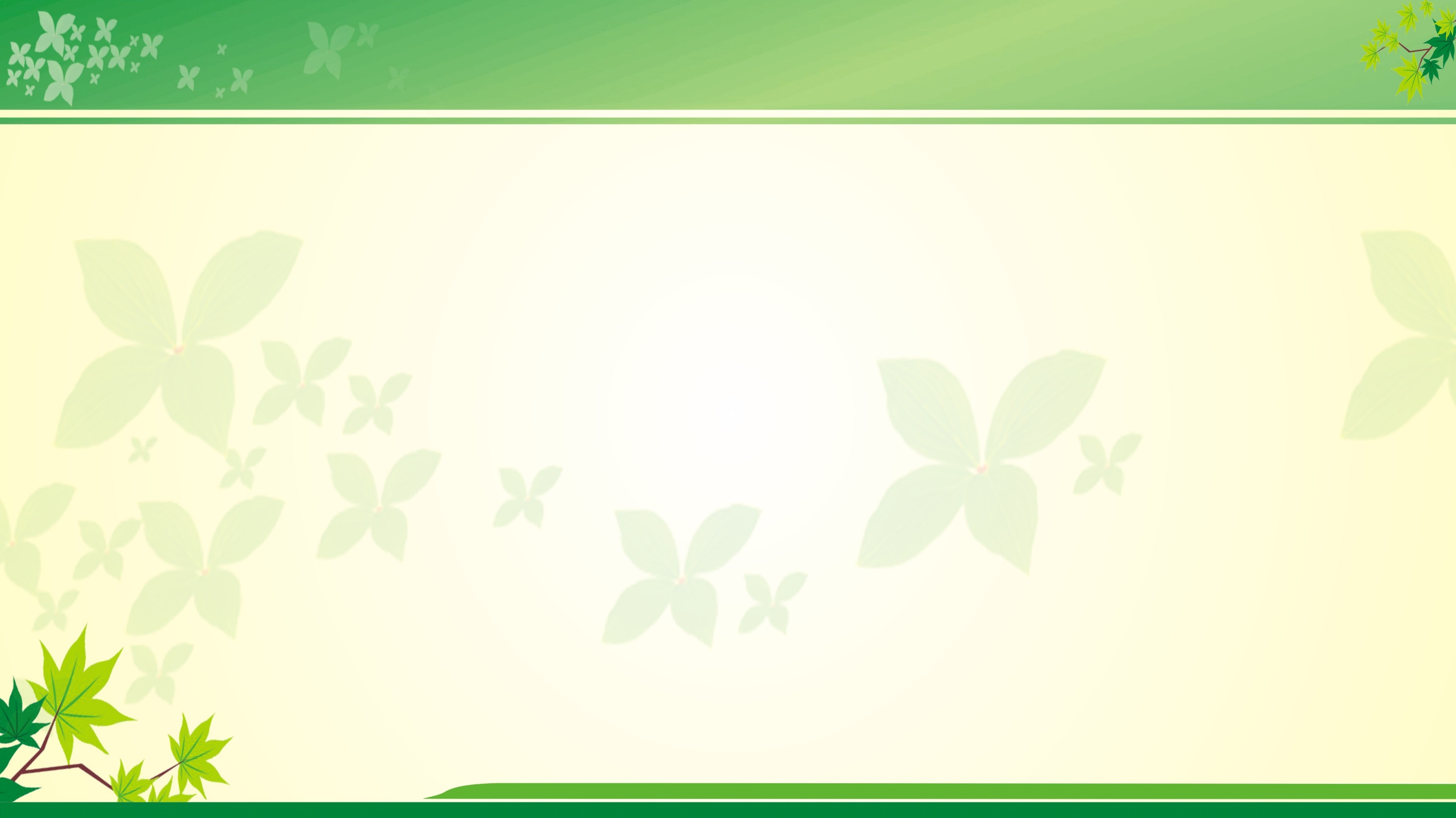 YÊU CẦU CẦN ĐẠT
1. Nêu được khái niệm phân tử sinh học
2. Kể được tên một số phân tử sinh học trong tế bào
3. Trình bày được đặc điểm chung của các phân tử sinh học trong tế bào: carbohydrate, lipid, protein, nucleic acid.
4. Trình bày được thành phần cấu tạo (các nguyên tố hoá học và đơn phân) và vai trò của các phân tử sinh học trong tế bào: carbohydrate, lipid, protein, nucleic acid.
5. Phân tích được mối quan hệ giữa cấu tạo và vai trò của các phân tử sinh học
6. Nêu được một số nguồn thực phẩm cung cấp các phân tử sinh học cho tế bào.
7. Vận dụng được kiến thức về thành phần hoá học của tế bào vào giải thích các hiện tượng và ứng dụng trong thực tiễn.
I. CÁC PHÂN TỬ SINH HỌC TRONG TẾ BÀO
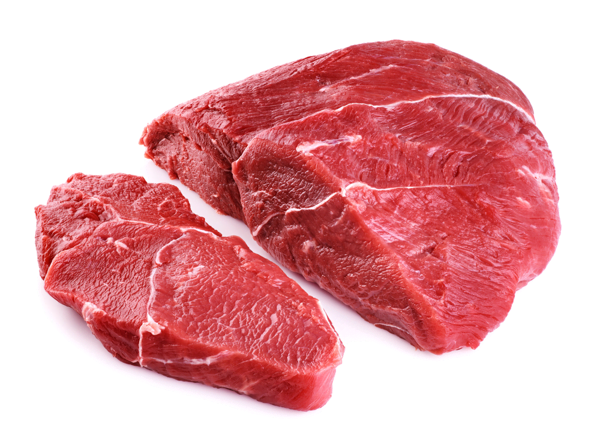 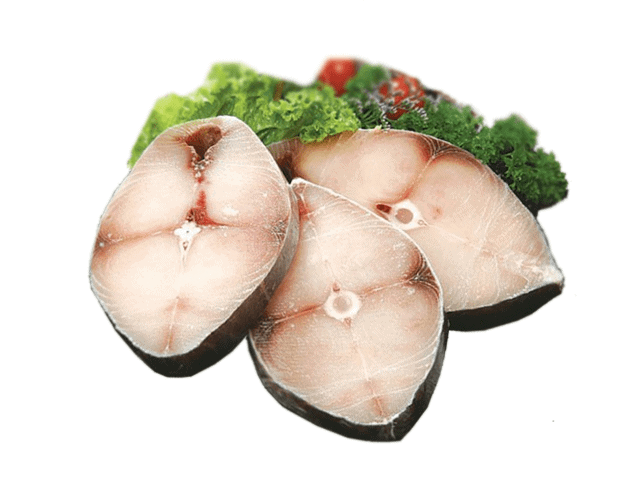 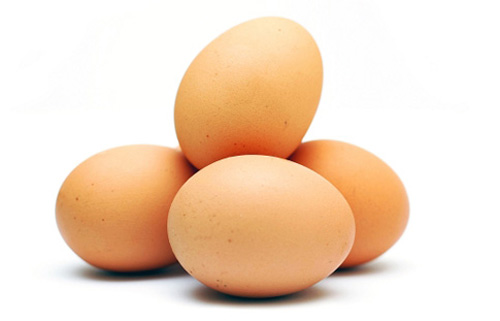 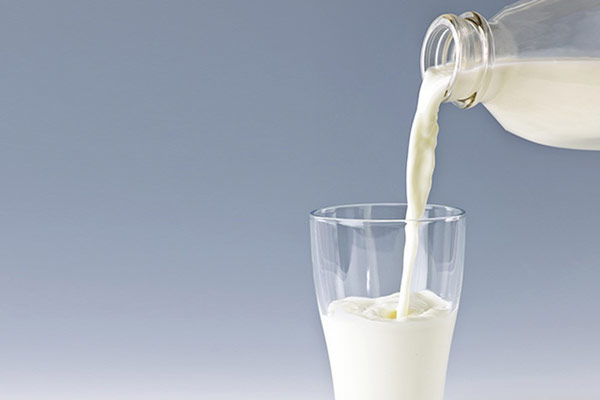 Sữa bò
Thịt bò
Cá
Trứng
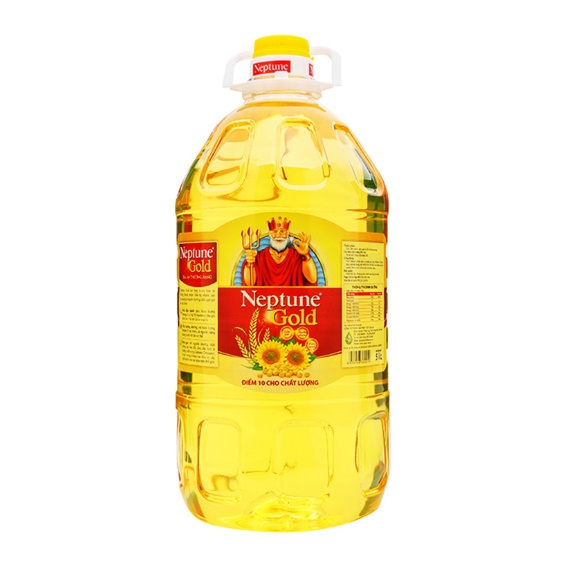 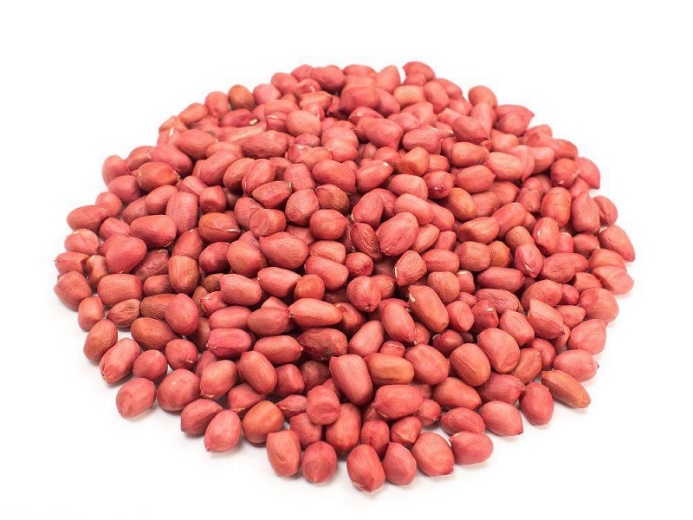 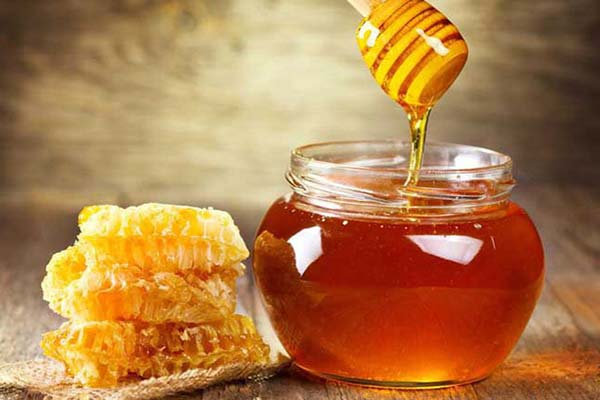 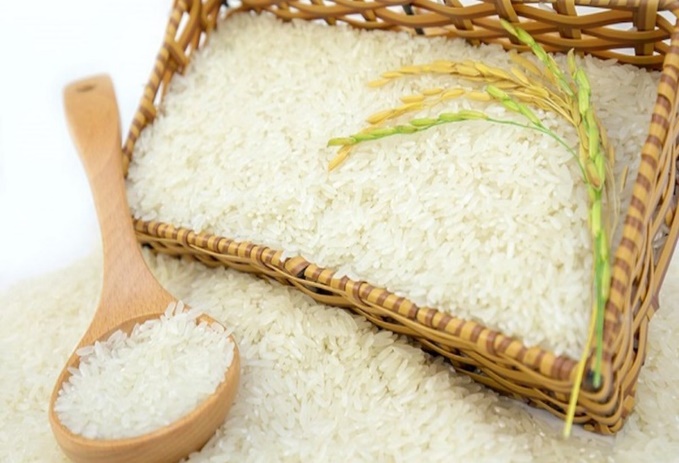 Gạo
Mật ong
Lạc
Dầu ăn
Cách chơi: 
Hs quan sát tranh minh họa các nguồn thực phẩm. Tìm các thực phẩm thuộc nhóm Protein hoặc lipid hoặc carbohydrate.
Gv yêu cầu: tôi cần thực phẩm thuộc nhóm chất Protein hoặc lipid hoặc carbohydrate, Hs sẽ đọc tên thực phẩm
TRÒ CHƠI: “TÔI CẦN”
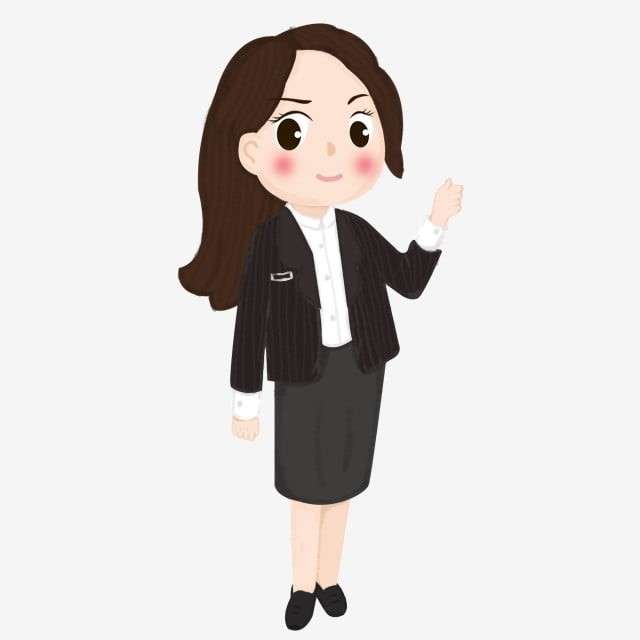 Các loại thực phẩm này có thể cung cấp cho cơ thể người những chất hữu cơ (dinh dưỡng) nào mà em biết?
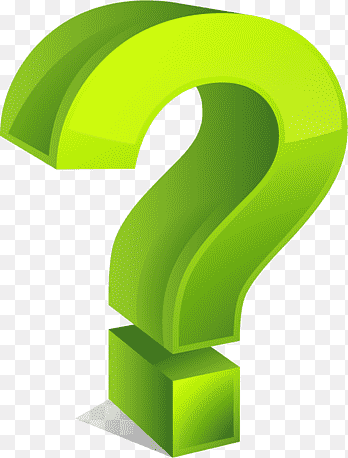 CARBOHYDRATE, LIPID, PROTEIN
I. CÁC PHÂN TỬ SINH HỌC TRONG TẾ BÀO
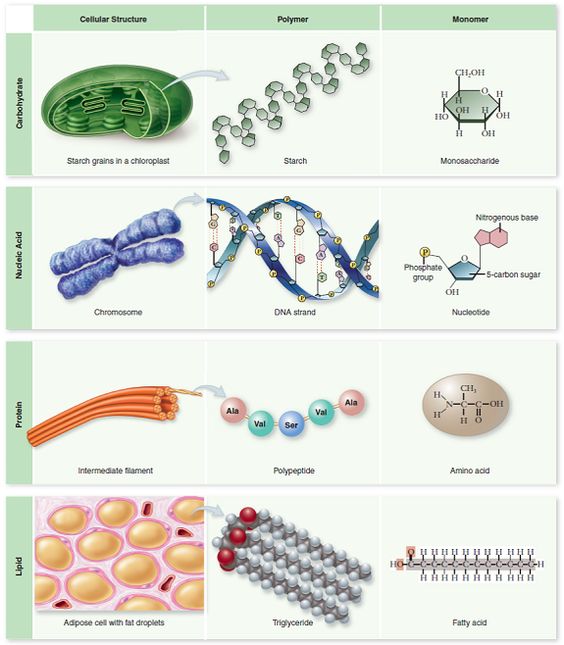 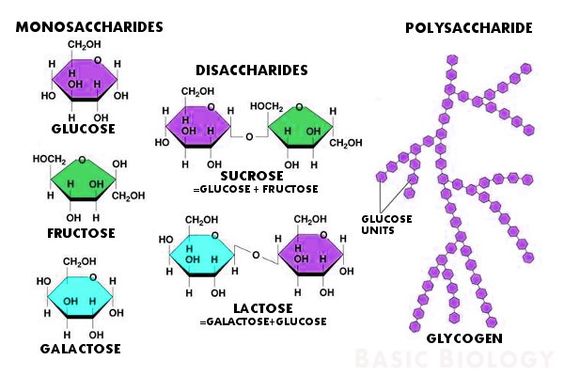 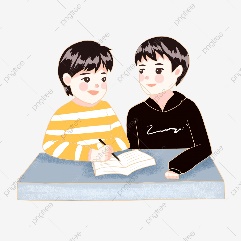 Thảo luận cặp đôi, trả lời câu hỏi:
1. Thế nào là phân tử sinh học?
2. Kể tên các loại phân tử sinh học mà em biết?
Các phân tử sinh học trong tế bào
I. CÁC PHÂN TỬ SINH HỌC TRONG TẾ BÀO
1. Phân tử sinh học là các phân tử hữu cơ do vi sinh vật sống tạo thành. Chúng là thành phần cấu tạo và thực hiện nhiều chức năng trong tế bào.
2. Một số phân tử sinh học trong tế bào
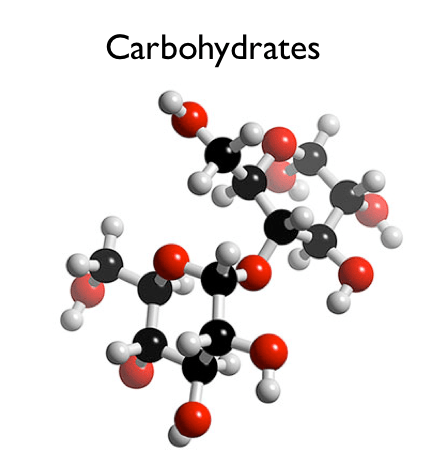 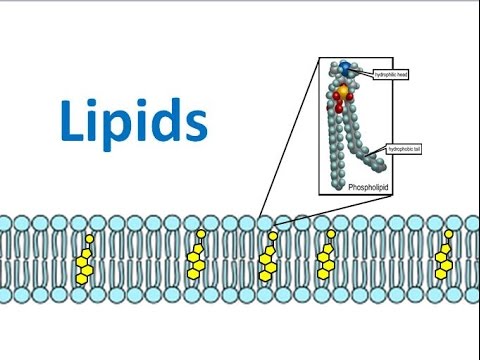 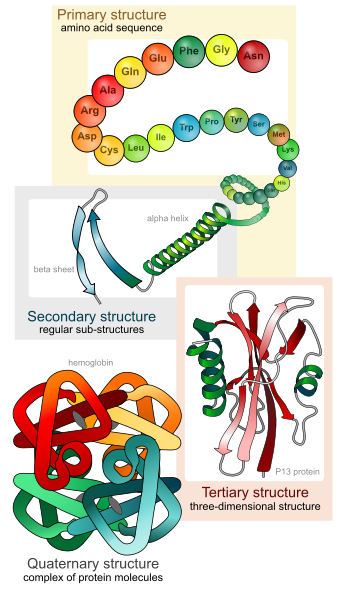 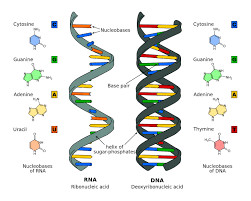 Carbohydrate
Lipid
Nucleic acid
Protein
Nghiên cứu thông tin mục II trang 24, 25, 26 sgk về đặc điểm chung của carbohydrate, các loại đường đơn, đường đôi, đường đa và vai trò của carbohydrate. HS thảo luận nhóm để hoàn thành nội dung PHT số 1.
II. CARBOHYDRATE
CC
Carbohydrate được cấu tạo từ các nguyên tố hóa học nào?
3. Phân biệt các loại Carbohydrate bằng cách hoàn thành vào chỗ trống
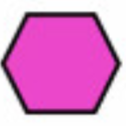 II. CARBOHYDRATE
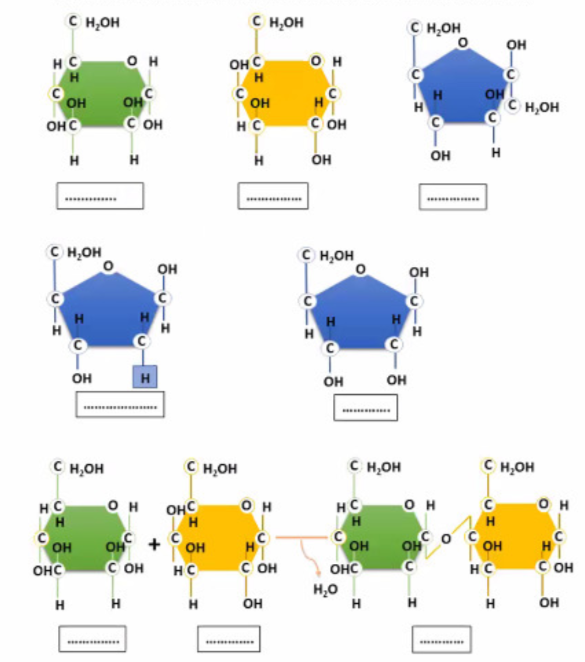 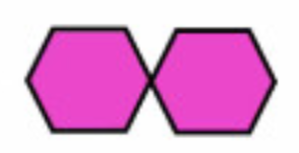 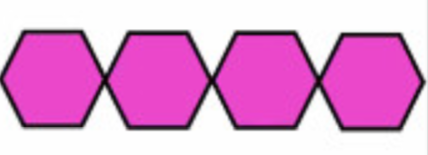 2. Gọi tên các phân tử đường bằng cách điền vào ô trống, chỉ ra sự khác biệt giữa phân tử đường đơn và đường đôi.
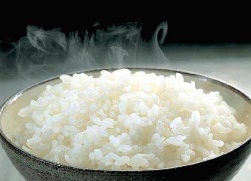 Thời gian làm việc nhóm để hoàn thành nội dung phiếu học tập số 1
1. Đặc điểm chung của carbohydrate
II. CARBOHYDRATE
- Cacbohydrate được cấu tạo từ các nguyên tố : C, H, O
- Được cấu tạo theo nguyên tắc đa phân. Mỗi đơn phân là một phân tử đường đơn có từ 3-7 carbon
- Có 3 loại carbohydrate
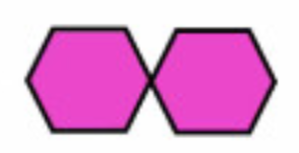 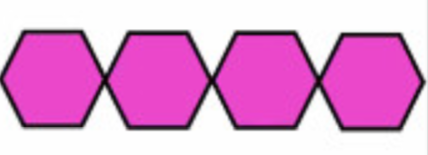 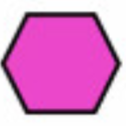 Polysaccharide
Monosaccharide
Disaccharide
II. CARBOHYDRATE
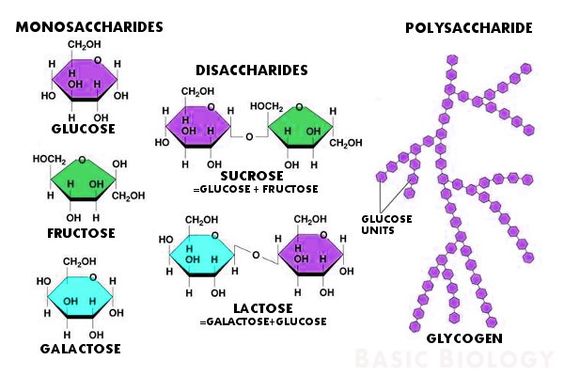 II. CARBOHYDRATE
Một số loại đường đơn
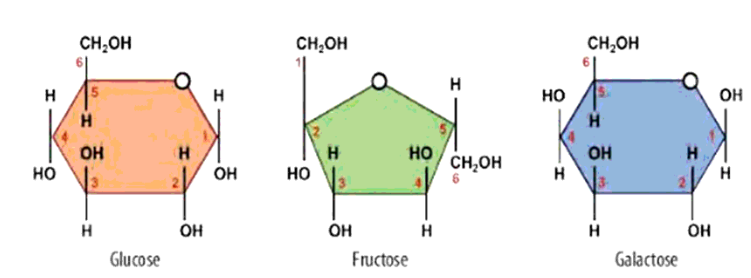 II. CARBOHYDRATE
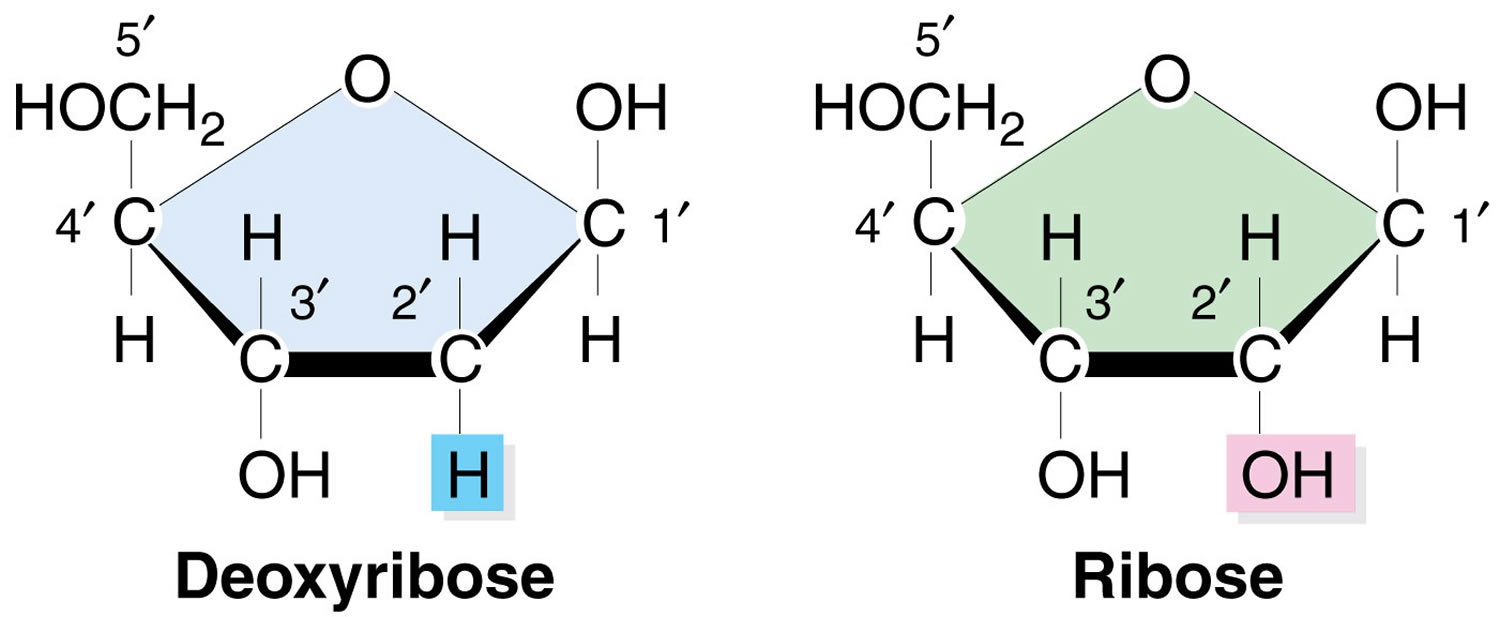 Một số loại đường đôi
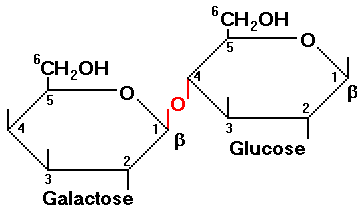 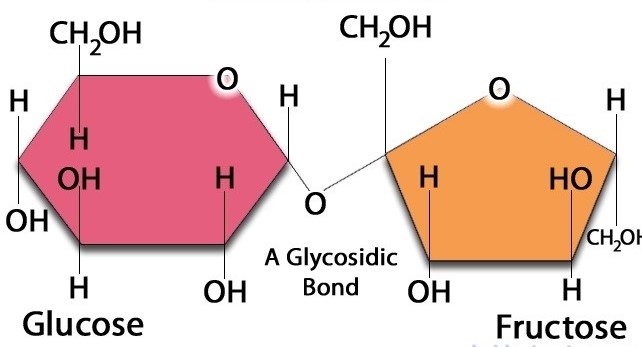 II. CARBOHYDRATE
Saccharose
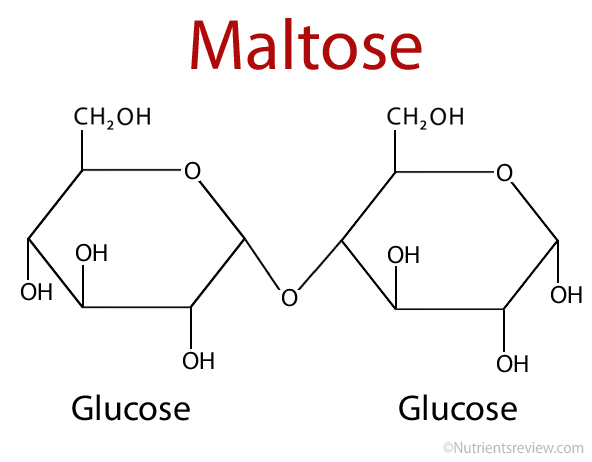 Lactose
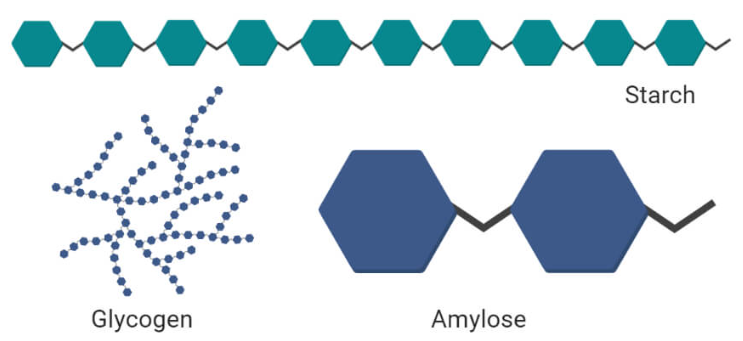 Đường đa
II. CARBOHYDRATE
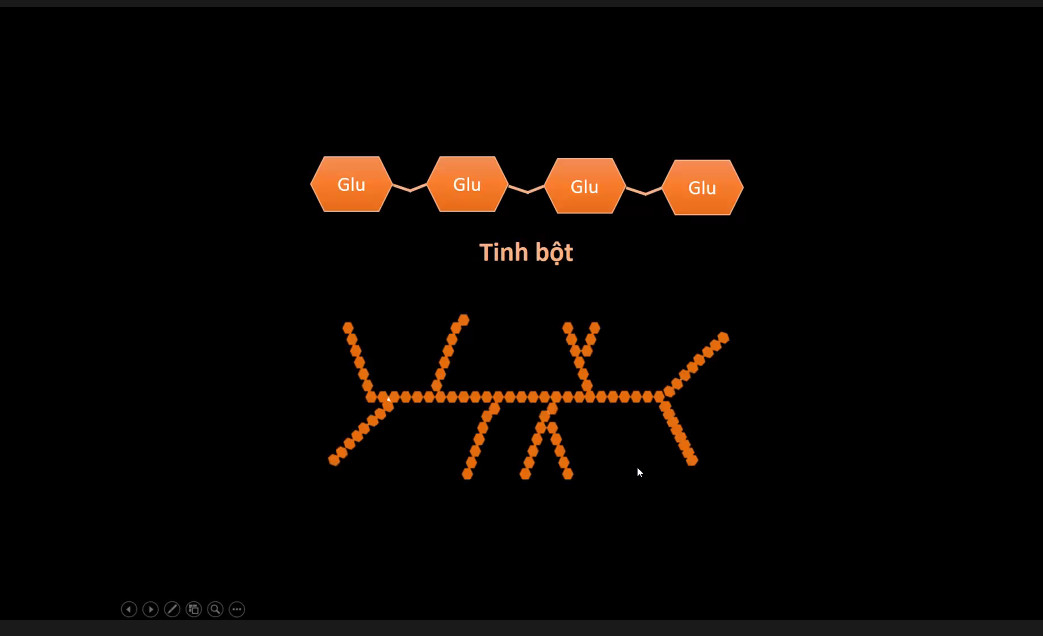 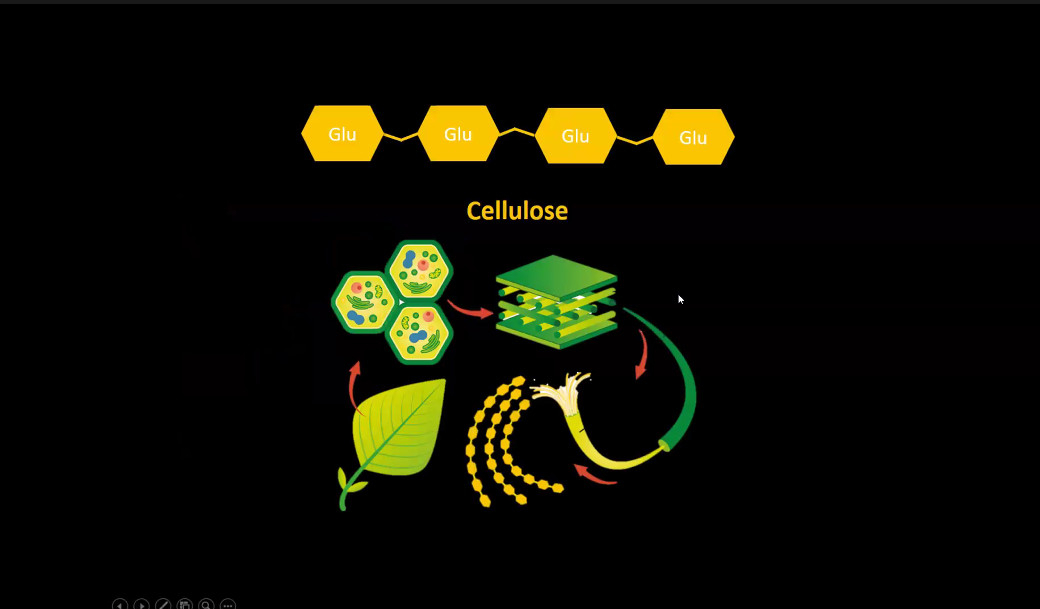 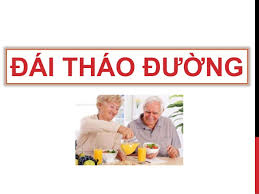 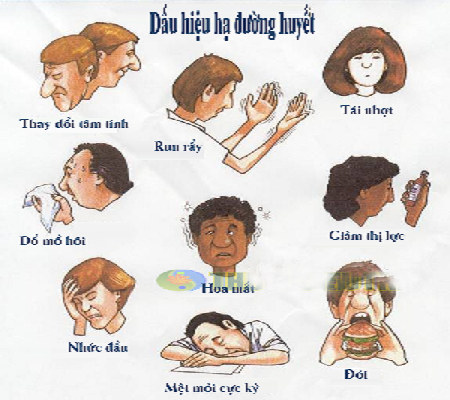 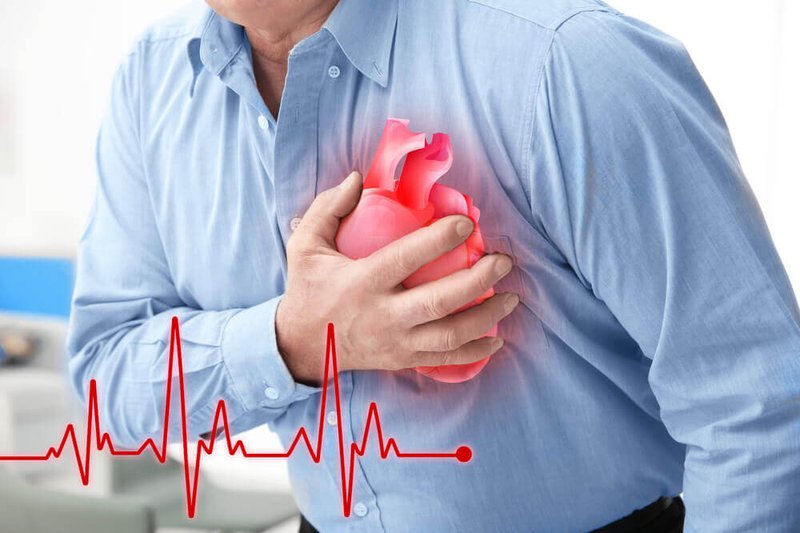 II. CARBOHYDRATE
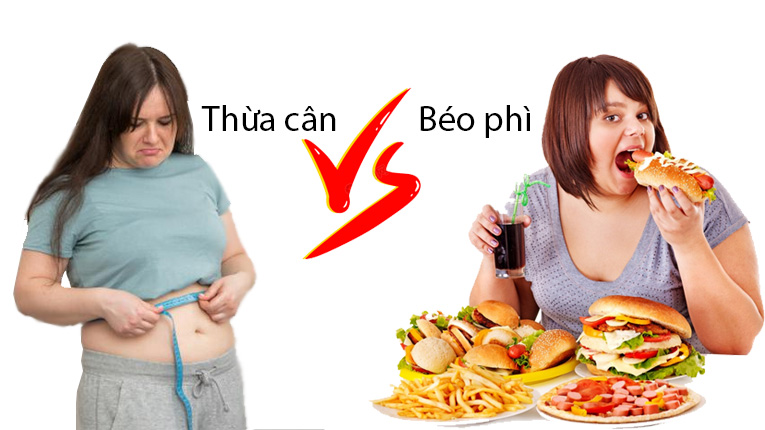 Khi cơ thể dung nạp quá ít đường
Khi cơ thể dung nạp thừa đường
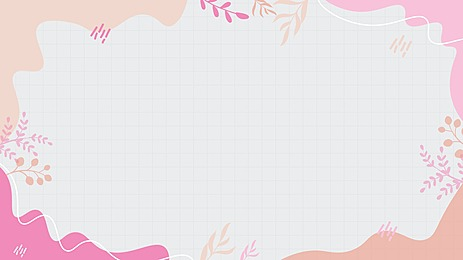 Tại sao nên sử dụng đường glucôzơ cho những người bị ốm hoặc những người bị hạ đường huyết?
II. CARBOHYDRATE
III. LIPID
- Cho 5 giọt dầu ăn vào cốc 1 đựng nước và cốc 2 đựng dung dịch benzen.
Khuấy đầu dung dịch  Quan sát hiện tượng xảy ra. 
(?) Lipid có đặc tính gì?
Học sinh làm thí nghiệm theo nhóm
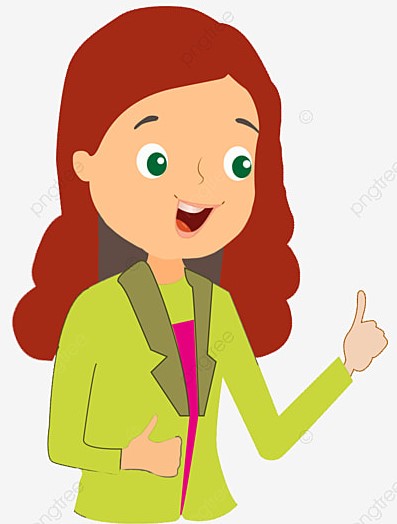 Cốc 1
Cốc 2
Lipid có đặc tính là không tan trong nước nhưng tan trong các dung môi hữu cơ
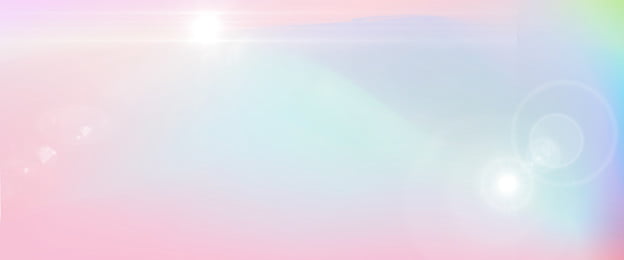 III. LIPID
Các nhóm quan sát tranh minh họa về cấu trúc của các loại lipid, nghiên cứu thông tin mục III.2; III.3  trang 26 và 27 sgk. Xây dựng sơ đồ tư duy về cấu tạo và chức năng của các loại lipid
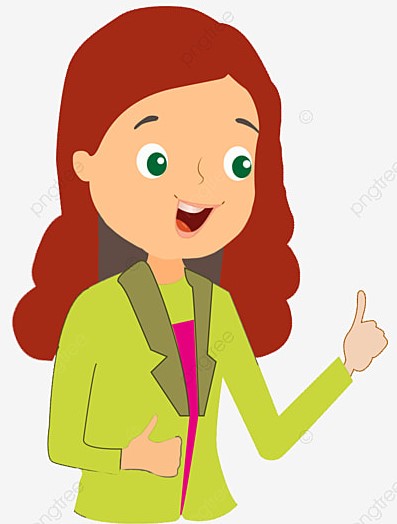 Gồm 1 phân tử glixêrol liên kết với 3 acid béo no
Mỡ động vật
Chức năng: Dự trữ năng lượng cho tế bào
Lipid đơn giản
Dầu thực vật
Gồm 1 phân tử glixêrol liên kết với 3 acid béo không no
Sáp
LIPID
Mặt trên biểu bì lá, lông chim, lông thú
Gồm 1 phân tử glixêrol liên kết với 2 phân tử acid béo và 1 nhóm phosphate
Phospholipid
Tạo nên các loại màng tế bào
Lipid phức tạp
Steroid
Alcol mạch vòng liên kết với acid béo
Cấu tạo màng sinh chất và hormone
Sác tố và vitamin
Tham gia vào hoạt động sống của cơ thể
III. LIPID
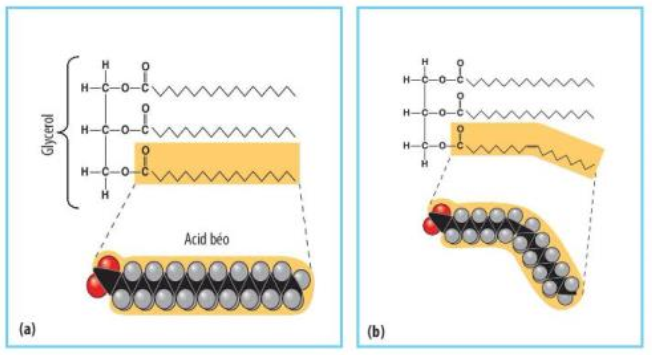 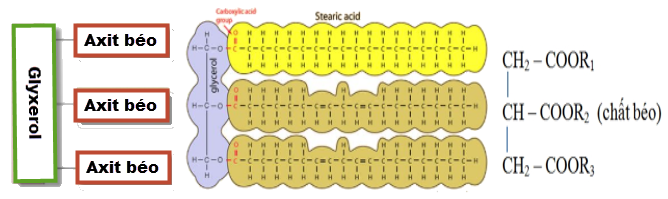 Cấu tạo của mỡ động vật (a) và dầu thực vật (b)
III. LIPID
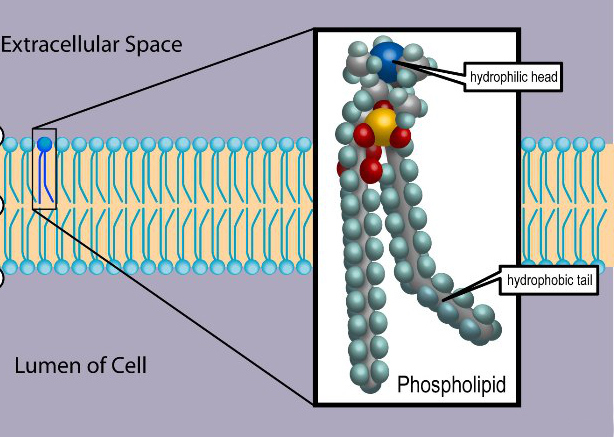 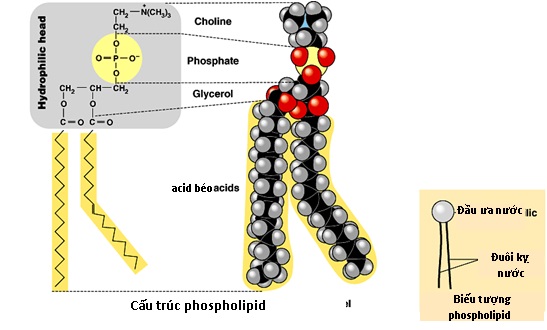 Cấu trúc của photpholipid
Photpholipid tham gia cấu trúc màng sinh chất
III. LIPID
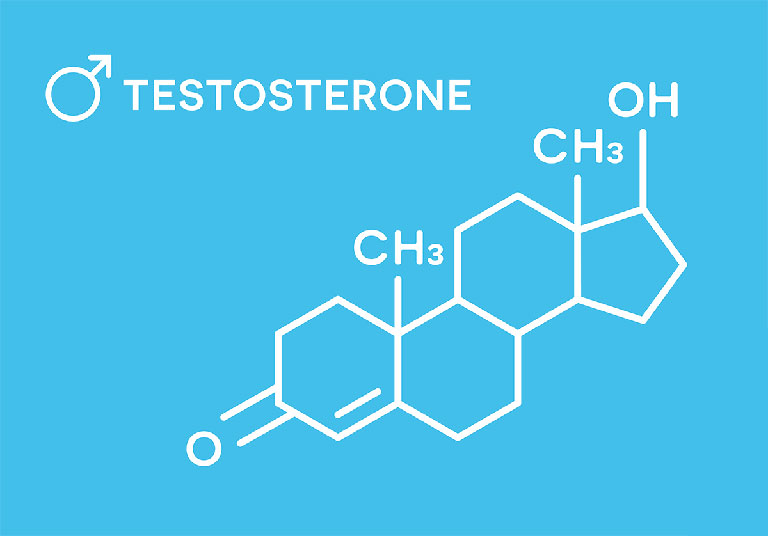 Steroid
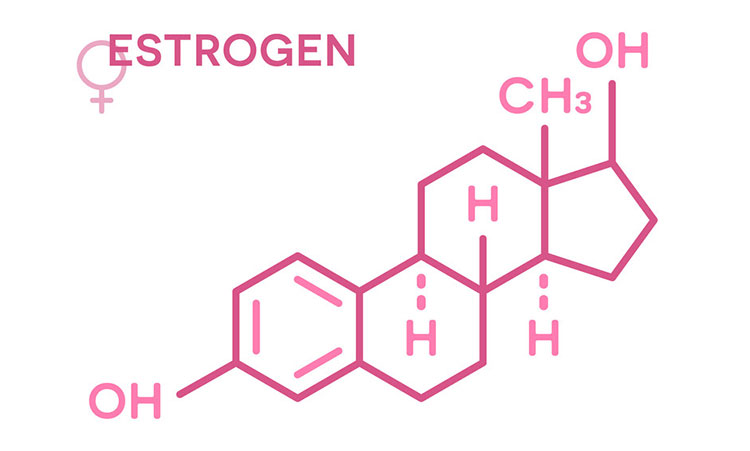 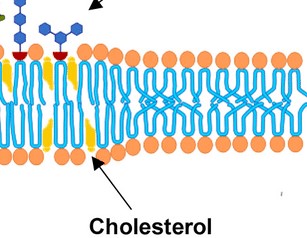 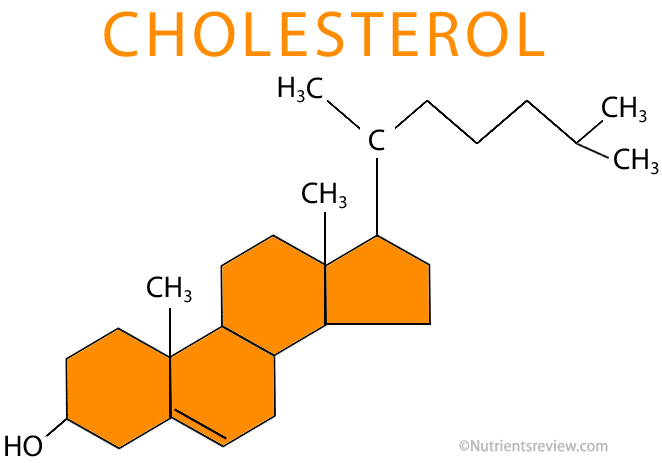 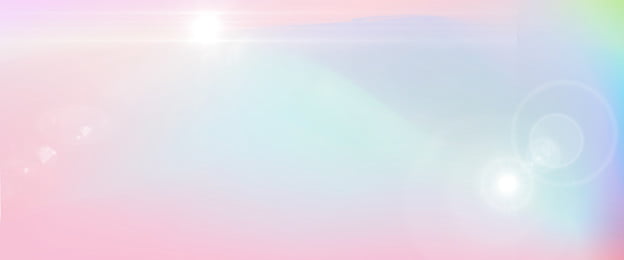 III. LIPID
Tại sao chúng ta không nên ăn nhiều thức ăn chứa cholesterol? Nên ăn dầu thực vật hay mỡ động vật? Vì sao
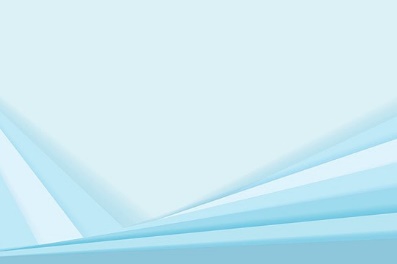 IV. PROTEIN
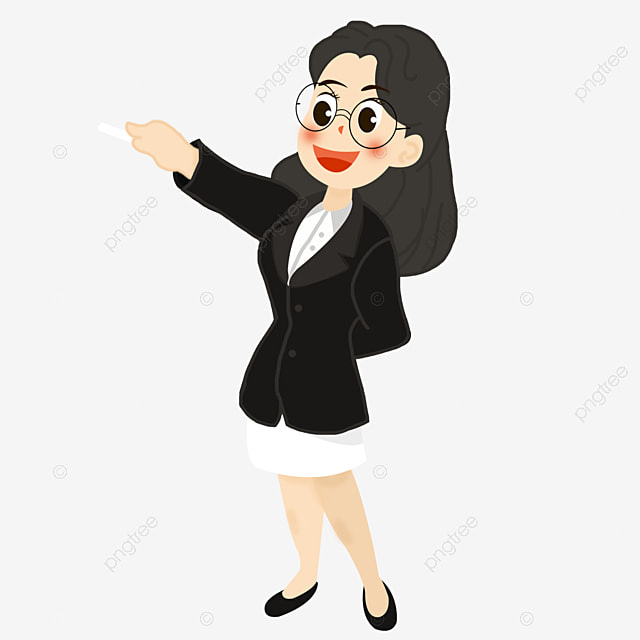 1. Quan sát tranh ảnh, nghiên cứu thông tin mục IV.1 trang 28 sgk để trả lời câu hỏi, hoàn thiện nội dung PHT số 2.
2. Các nhóm sử dụng nguyên liệu (hạt nhựa nhiều màu, dây kẽm nhung) để làm thành mô hình 4 bậc cấu trúc của prôtêin.
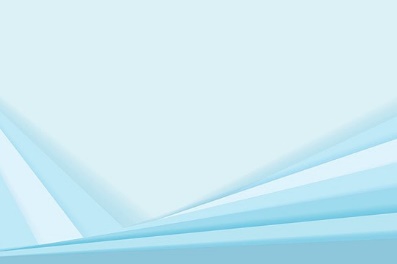 PHIẾU HỌC TẬP SỐ 2: TÌM HIỂU VỀ PROTEIN
Câu 1: Protein được cấu tạo từ các nguyên tố hóa học nào? Hãy cho biết nguyên tắc cấu tạo protein.
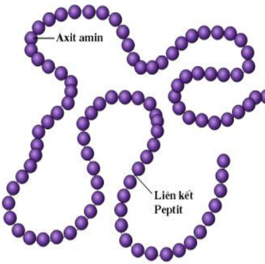 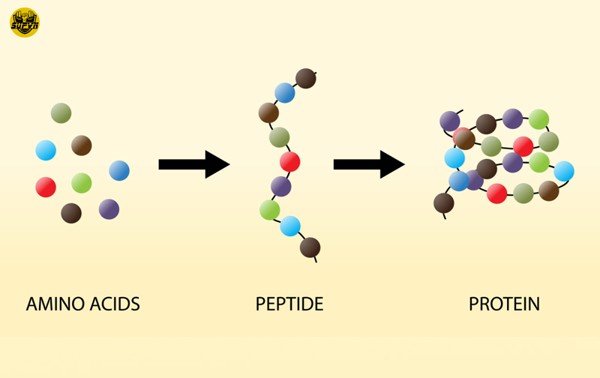 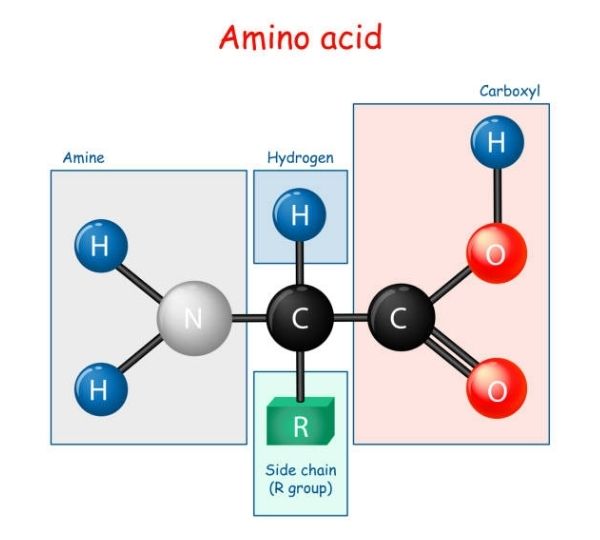 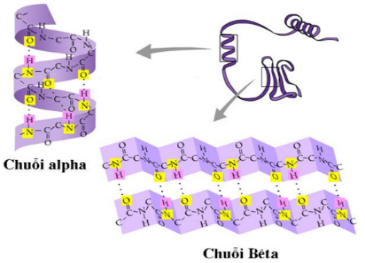 Câu 2: Gọi tên các bậc cấu trúc của phân tử protein. Phân biệt các bậc cấu trúc đó bằng cách hoàn thành vào chỗ trống.
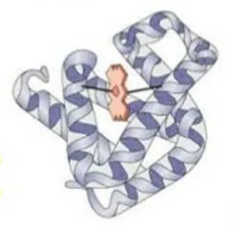 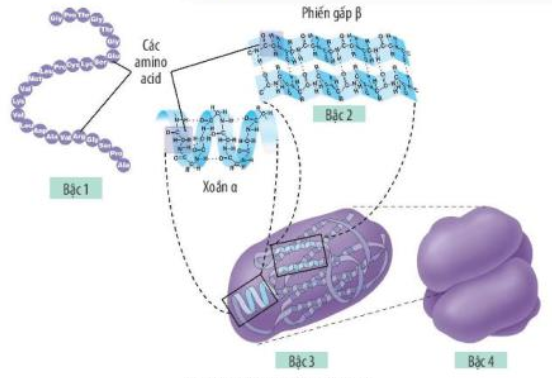 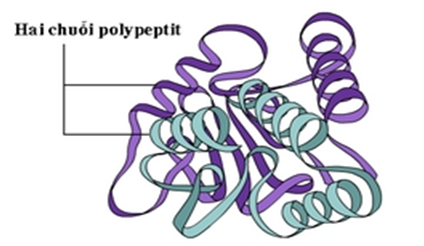 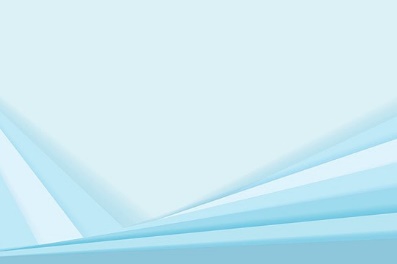 PHIẾU HỌC TẬP SỐ 2: TÌM HIỂU VỀ PROTEIN
Câu 3: Dựa vào các dữ liệu đã cho. Hãy viết các chức năng của protein vào cột tương ứng cho phù hợp
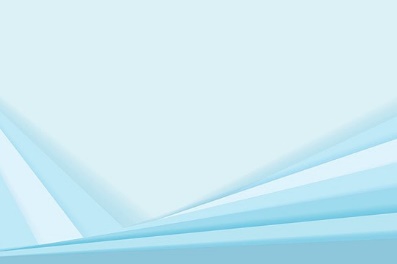 IV. PROTEIN
1. Đặc điểm chung của protein
- Protein là đại phân tử hữu cơ được cấu tạo từ các nguyên tố C, H, O, N
- Protein được cấu tạo theo nguyên tắc đa phân, mỗi đơn phân là các amino acid (20 amino acid).
- Tính đa dạng, đặc thù của protein được quy định bởi số lượng, thành phần và trật tự sắp xếp của 20 amino acid.
2. Các bậc cấu trúc của protein
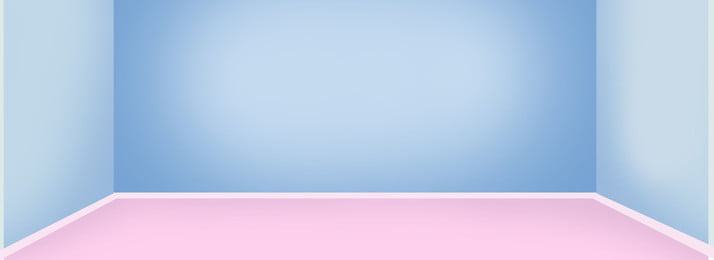 IV. PROTEIN
3. Vai trò của protein
- Cấu tạo nên tế bào và cơ thể: colagen, elastin,…
- Dự trữ các axit amin: albumin, cazêin,…
- Vận chuyển các chất: hêmôglôbin,…
- Bảo vệ cơ thể: các kháng thể,..
- Điều hòa các hoạt động sinh lí trong cơ thể: kháng thể
- Xúc tác cho các phản ứng hóa sinh: enzim amylase, lipase, pepsin,…
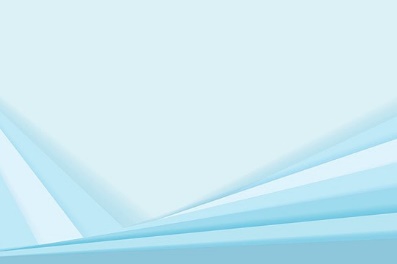 IV. PROTEIN
Học sinh trưng bày và báo cáo sản phẩm mô hình 4 bậc cấu trúc của protein
IV. PROTEIN
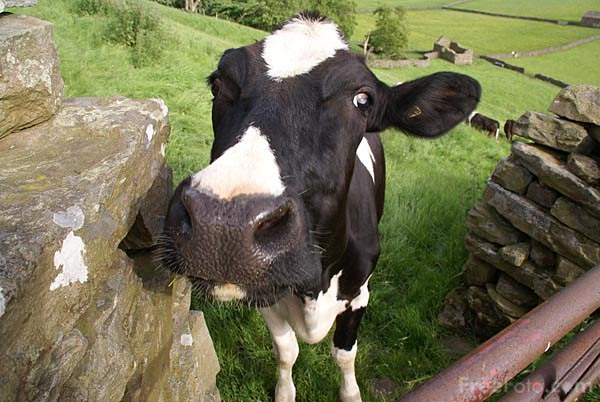 Tại sao thịt bò, gà, lợn … đều là thịt động vật nhưng lại có mùi vị khác nhau?
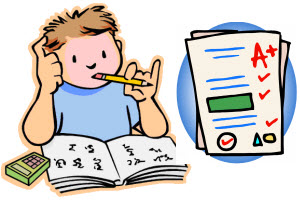 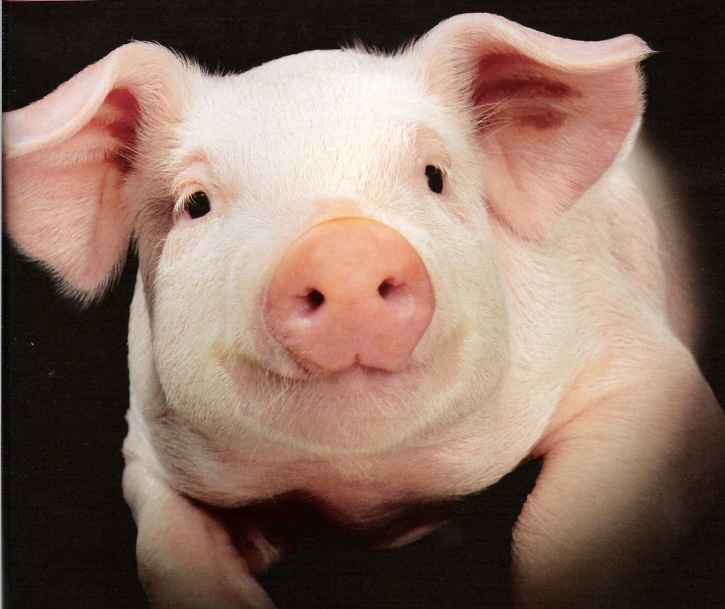 IV. PROTEIN
Tơ nhện, tơ tằm, sừng trâu, tóc, thịt gà và thịt lợn đều được cấu tạo từ protein nhưng chúng khác nhau về rất nhiều đặc tính. Hãy cho biết sự khác nhau đó là do đâu?
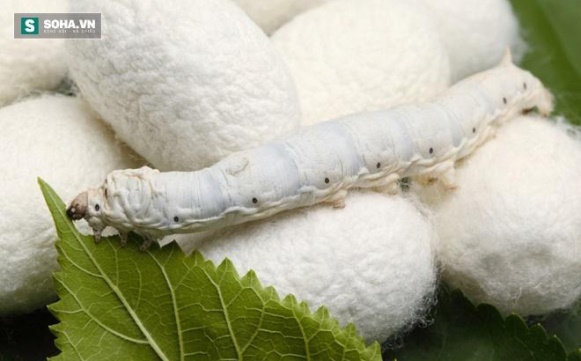 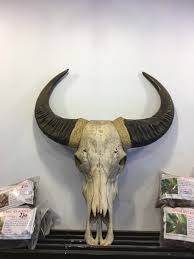 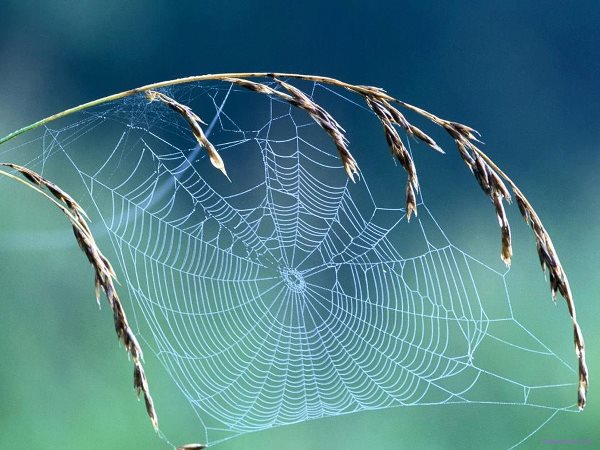 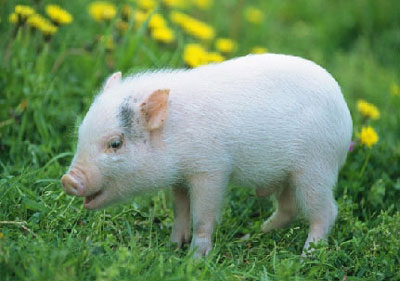 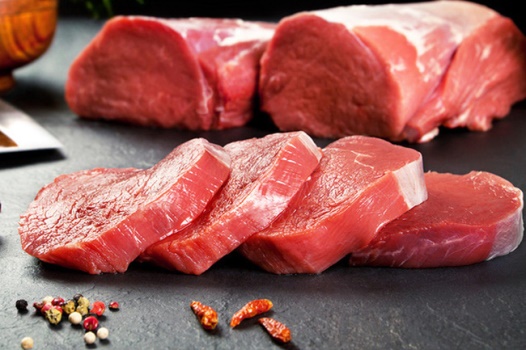 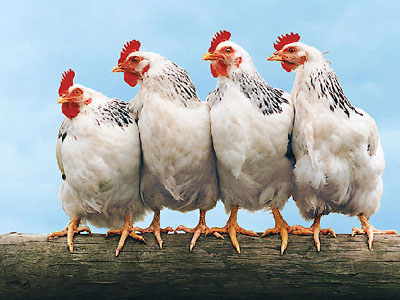 Có những yếu tố nào ảnh hưởng tới cấu trúc của prôtêin?
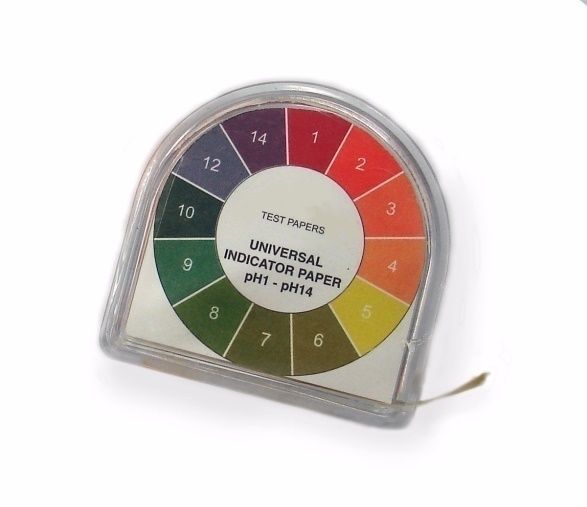 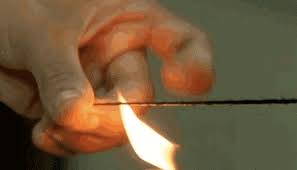 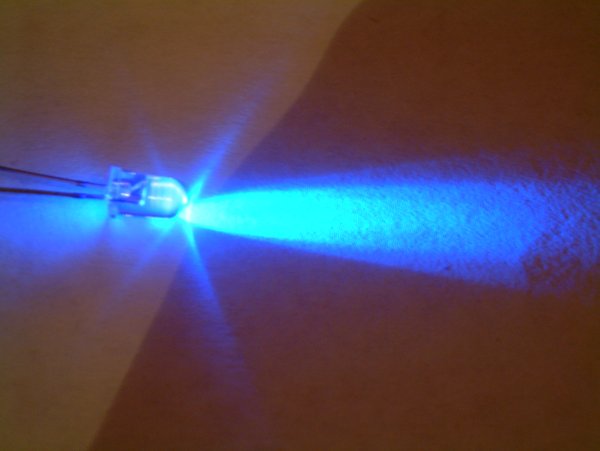 IV. PROTEIN
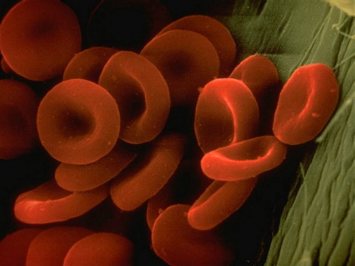 Quá trình vận chuyển oxi được tiến hành nhờ các protein như hêmôglôbin( ở động vật có xương sống) và hêmôxiani(ở động vật không sương sống).
IV. PROTEIN
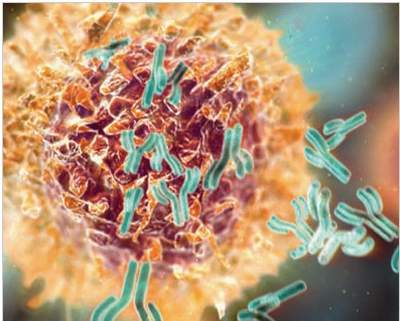 Ngoài các kháng thể có trong máu.còn có những kháng thể gọi là Inteferôn nằm trên bề mặt các tế bào đặc biệt,có  thể nhận biết và bắt các tế bào lạ trong đó có các virut gây bệnh
IV. PROTEIN
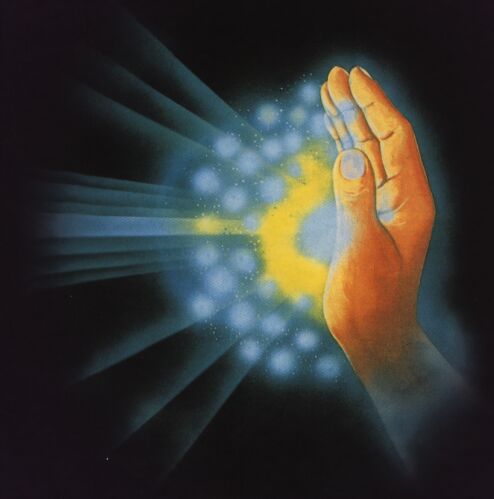 Lúc thiếu gluxit hoặc lipit, protein được phân giải để cung cấp năng lượng cho quá trình hoạt động của tế bào.
IV. PROTEIN
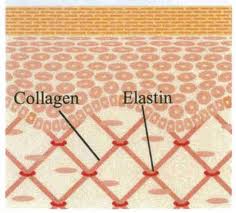 Cơ thể động vật có sức căng lớn của da và xương là nhờ collagen elastin:là các protein dạng sợi, nó bảo đảm độ bền, tính mềm dẻo của mô liên kết.
IV. PROTEIN
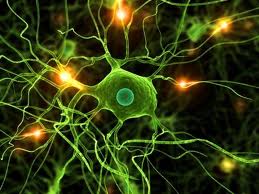 Rôdôpxin là protein cảm nhận ánh sáng có ở tế bào võng mạc mắt,nó được tự tổng hợp khi điều kiện ánh sáng yếu
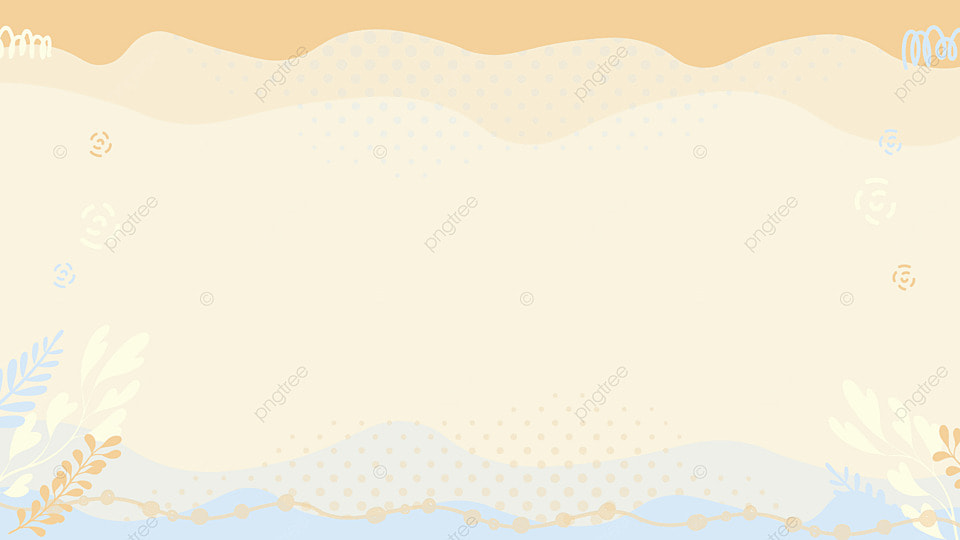 V. NUCLEIC ACID
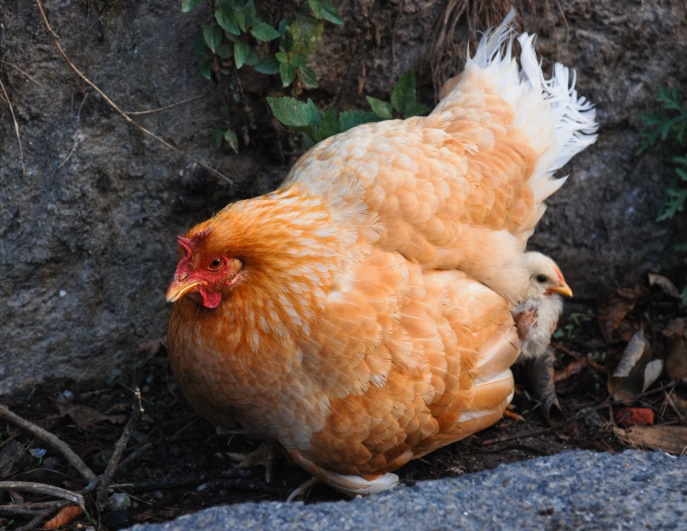 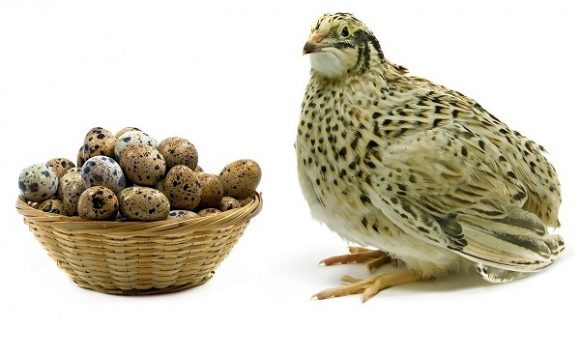 Tại sao các loài sinh vật có hình thái khác nhau?
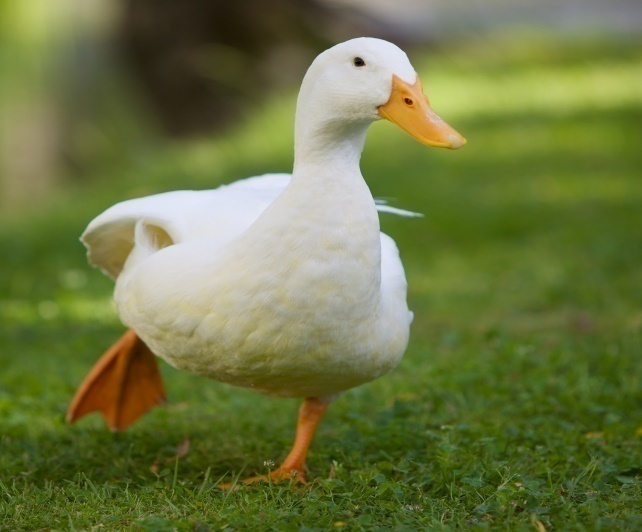 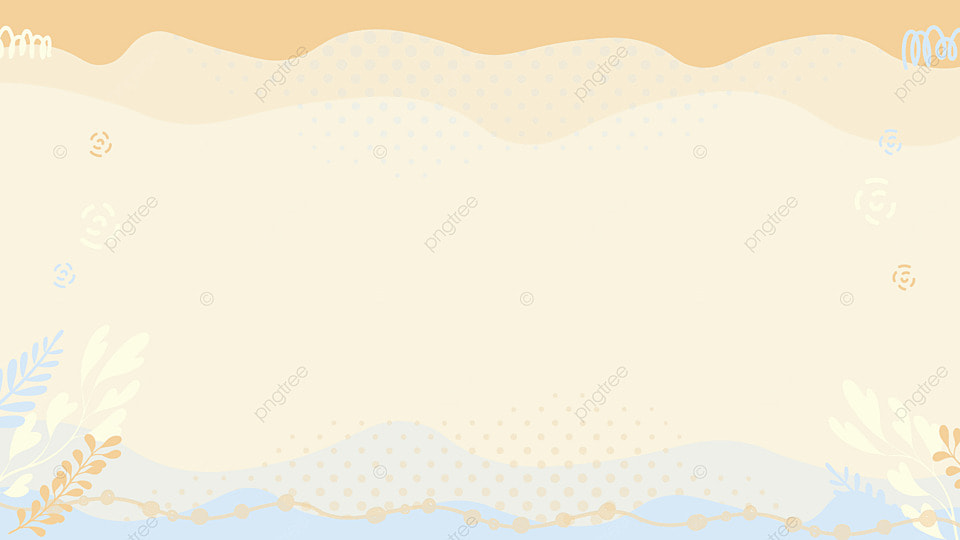 V. NUCLEIC ACID
Hs làm việc nhóm: Quan sát tranh ảnh, nghiên cứu thông tin mục V.1, V.2 và V.3 trang 30, 31 và 32 sgk để trả lời câu hỏi, hoàn thiện nội dung PHT số 3.
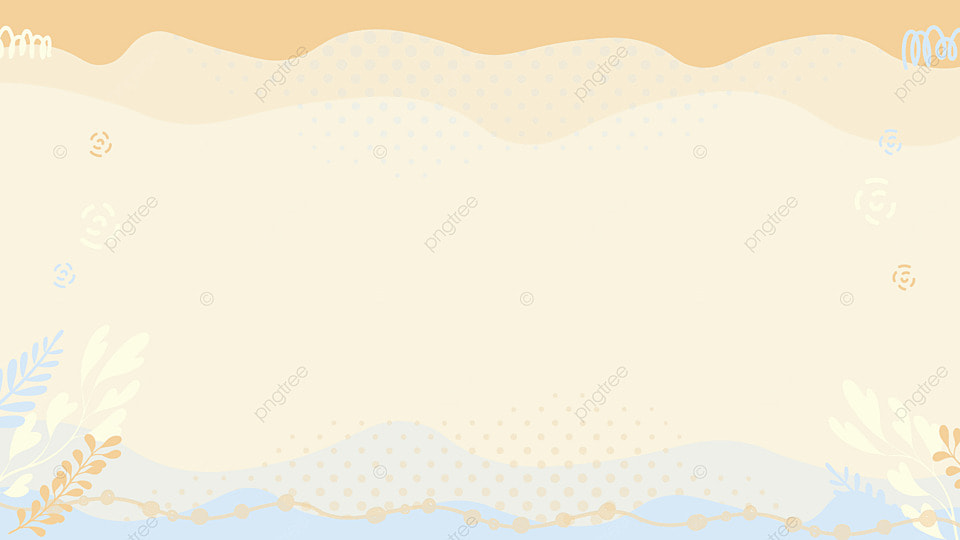 PHT số 3: Tìm hiểu về  đặc điểm chung, cấu tạo và chức năng của DNA và RNA
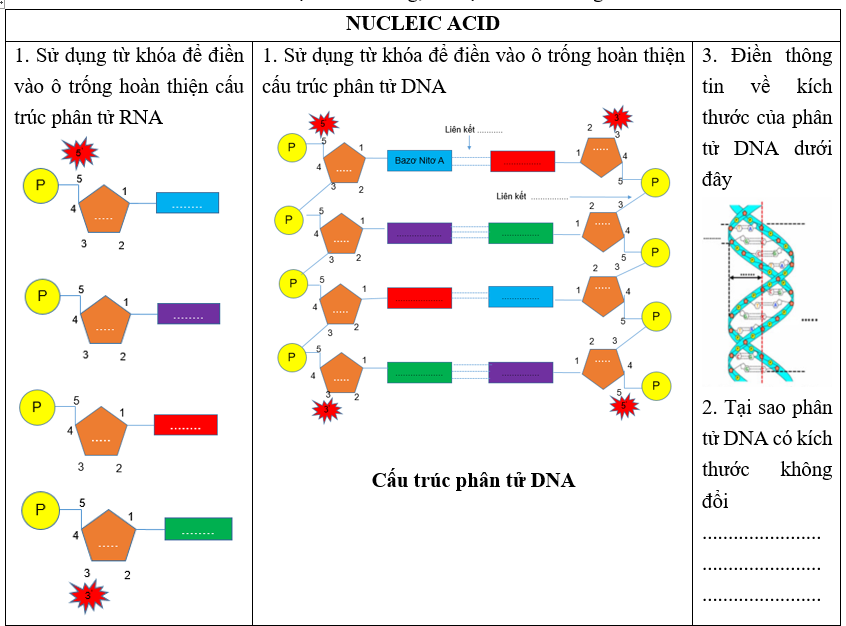 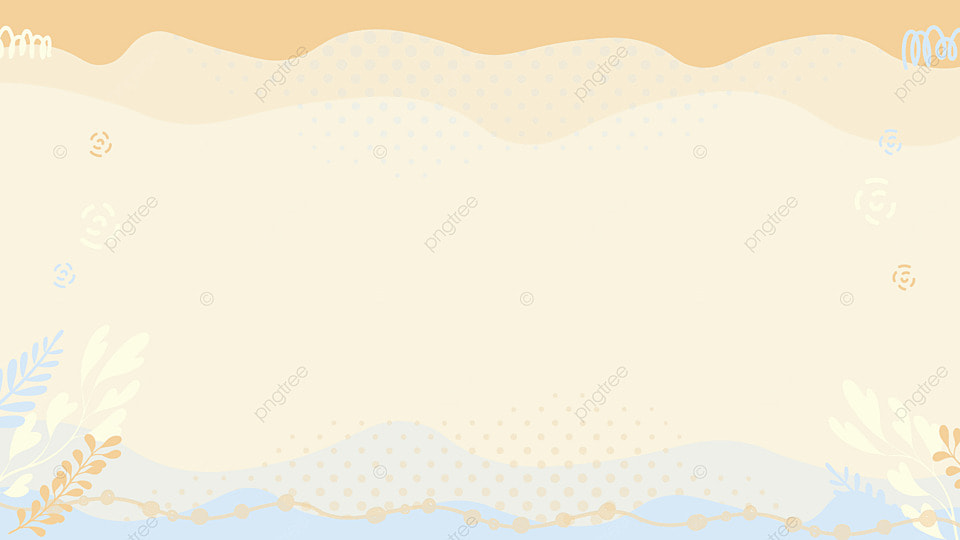 PHT số 3: Tìm hiểu về  đặc điểm chung, cấu tạo và chức năng của DNA và RNA
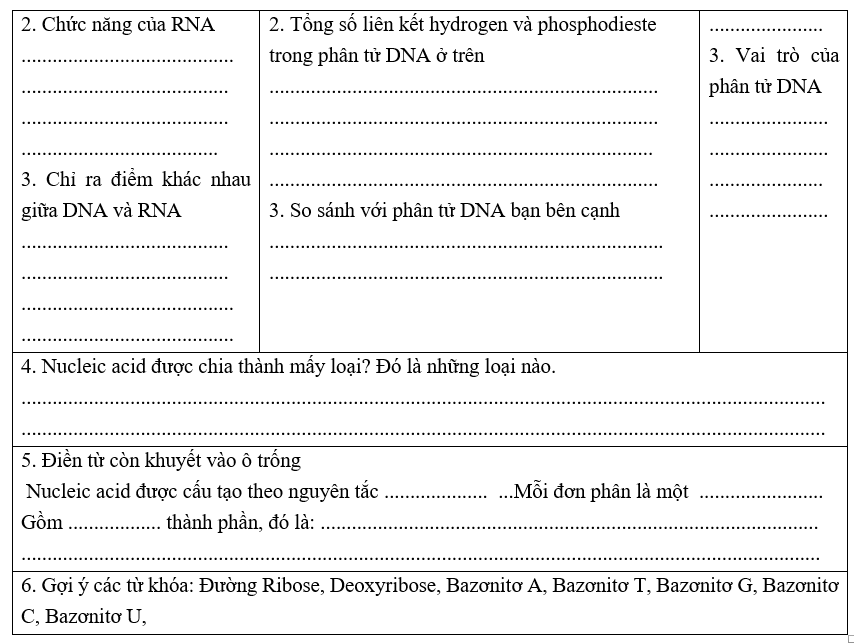 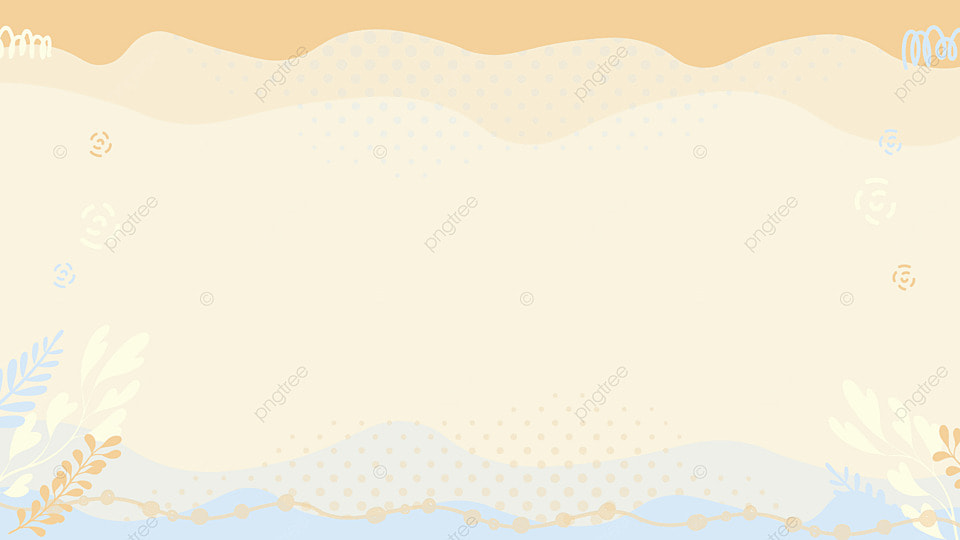 V. NUCLEIC ACID
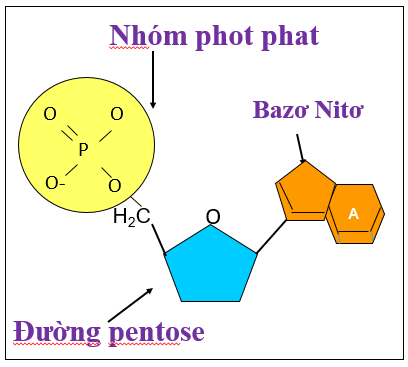 1. Đặc điểm chung của nucleic acid
Nucleic acid: cấu tạo theo nguyên tắc đa phân
- Mỗi nucleotide có cấu tạo gồm 3 thành phần:
+ Đường 5 Cacbon
+ Nhóm Phôtphat (H3PO4)
+ Bazơ Nitơ.
- Nucleic acid được chia thành 2 loại là DNA và RNA.
CẤU TẠO 1 NUCLEOTIT
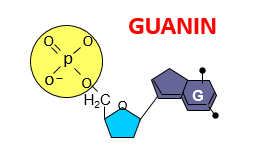 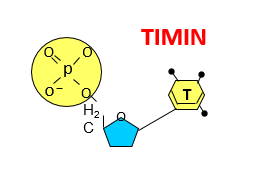 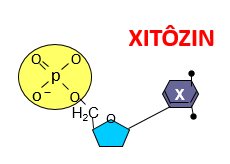 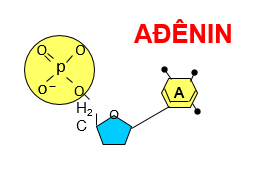 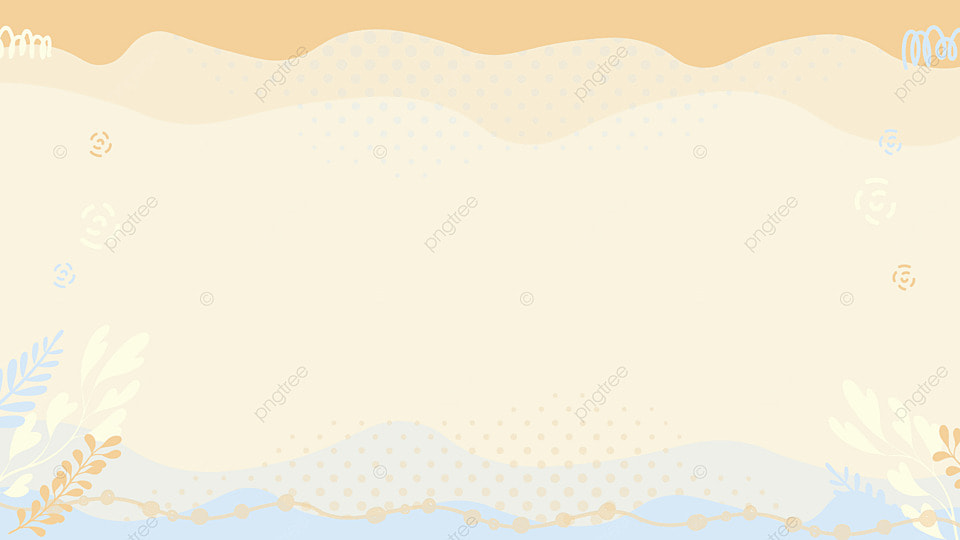 V. NUCLEIC ACID
2. Cấu tạo và chức năng của DNA
a. CẤU TẠO HÓA HỌC
b. CẤU TRÚC KHÔNG GIAN
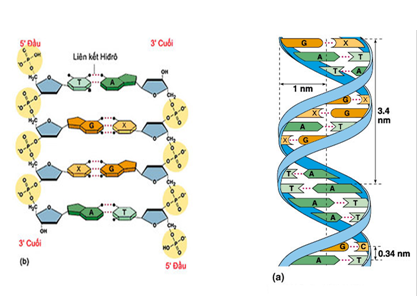 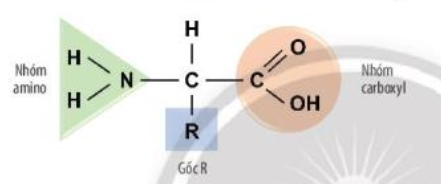 Mô hình cấu tạo amino acid
Cấu trúc theo nguyên tắc đa phân, đơn phân là các nuclêôtid. 
Mỗi nuclêôtid có cấu tạo gồm 3 thành phần: 
+ Đường Pentôzơ (C5H10O4).
+ nhóm Phôtphat (H3PO4)
+ Bazơ Nitơ: 1 trong 4 loại bazơ Nitơ A hoặc T hoặc G hoặc C.
Cấu trúc xoắn kép gồm hai mạch polynucleotide song song và ngược chiều, xoắn đều từ trái sang phải quanh một trục tưởng tưởng.
- Hai mạch polynucleotide liên kết với nhau theo NTBS
c. Chức năng: DNA có chức năng mang, bảo quản và truyền đạt thông tin di truyền (TTDT).
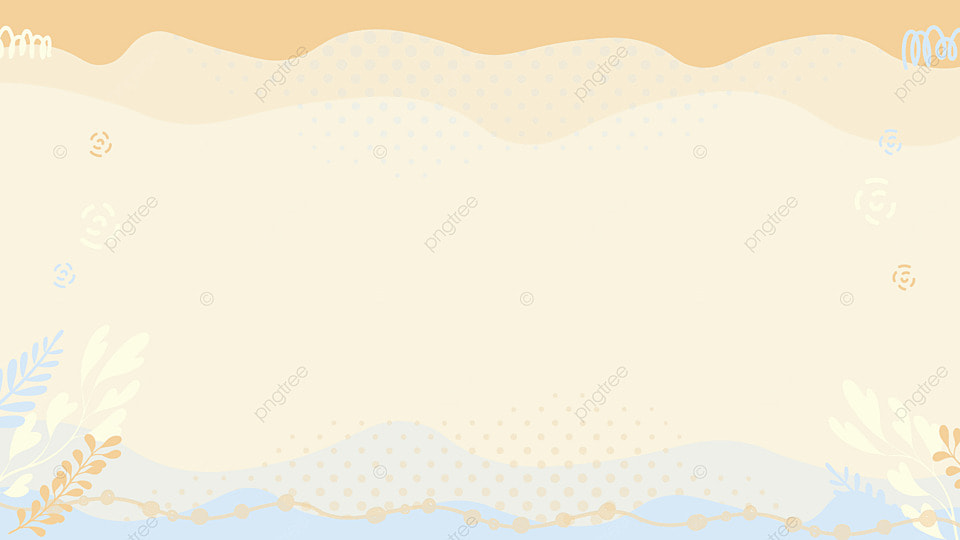 V. NUCLEIC ACID
3. Cấu tạo và chức năng của RNA
b. Chức năng
a. Cấu tạo hóa học
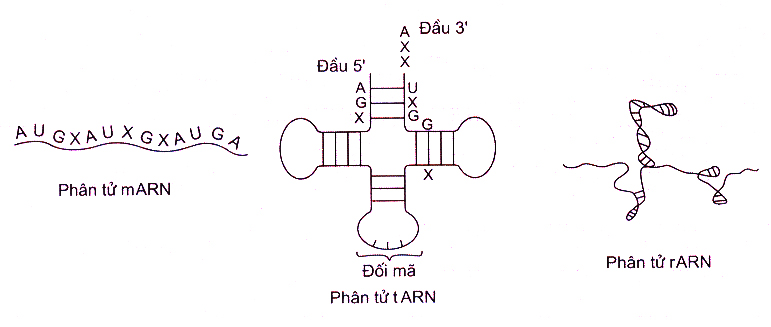 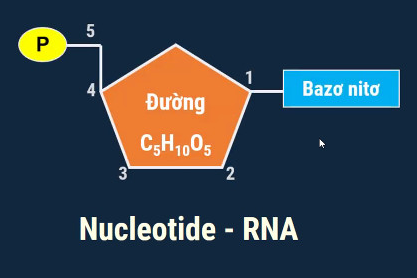 - Được cấu tạo theo nguyên tắc đa phân. Đơn phân là nuclêôtide. Có 4 loại Nu: A, U, G, C
- Cấu tạo 1 Nu:
+ Đường Ribo (Pentôzơ): C5H10O5.
+ Nhóm phôtphat: H3PO4
+ Bazơ nitơ: 1 trong 4 loại bazơ Nitơ A, U, G, C
+ mRNA: dùng làm khuôn cho quá trình dịch mã (tổng hợp protein)
+ tRNA: vận chuyển các amino acid đến ribosome để dịch mã
+ rRNA: cấu tạo nên ribosome
V. NUCLEIC ACID
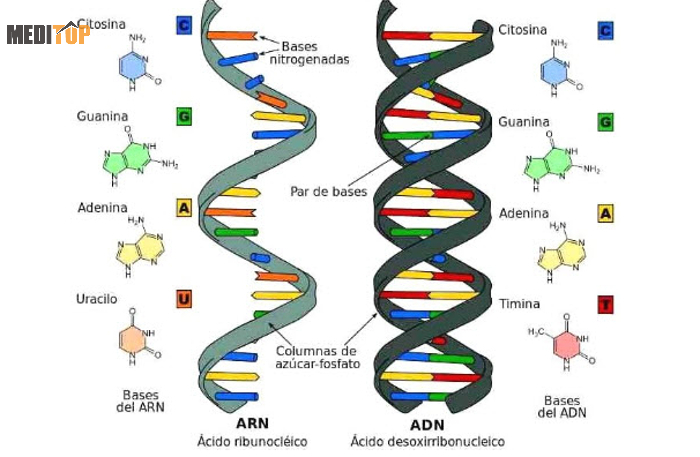 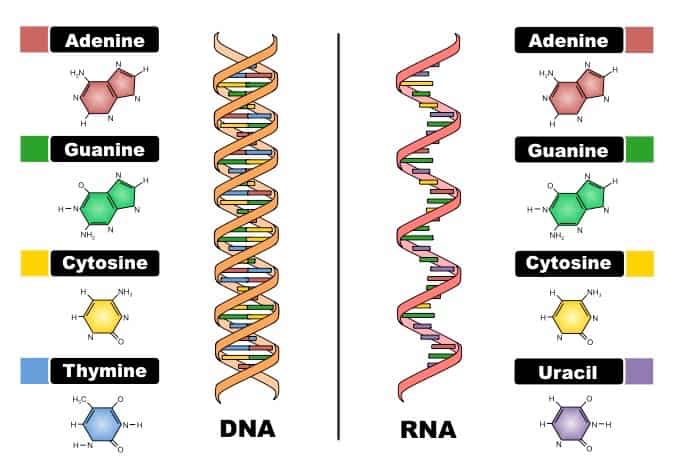 Hãy chỉ ra điểm khác nhau trong cấu trúc của DNA  so với RNA
Lưu ý
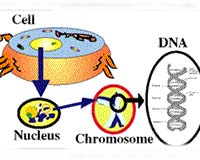 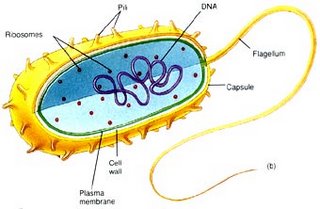 ADN ở tế bào nhân thực có cấu trúc mạch thẳng.
ADN ở tế bào nhân sơ có cấu trúc dạng vòng.
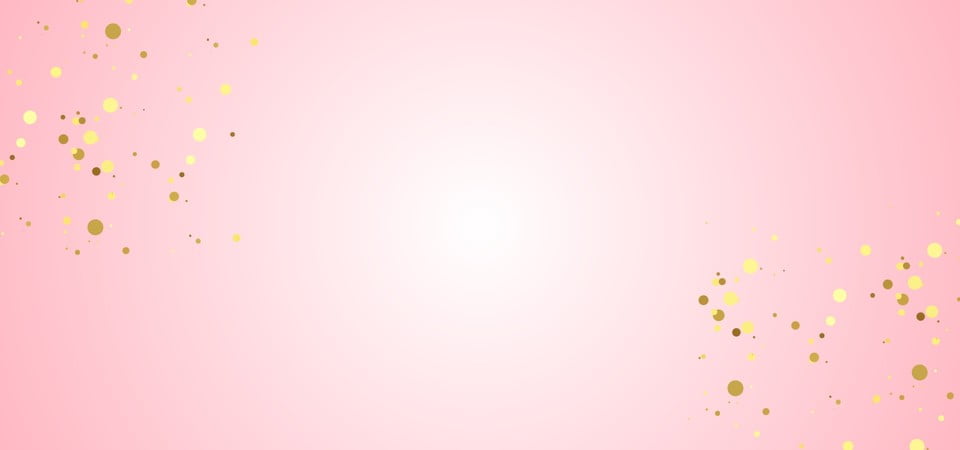 VI. MỐI QUAN HỆ GIỮA CẤU TẠO VÀ VAI TRÒ CỦA CÁC PHÂN TỬ SINH HỌC
Hs làm việc theo nhóm để hoàn thành nội dung phiếu học tập số 4
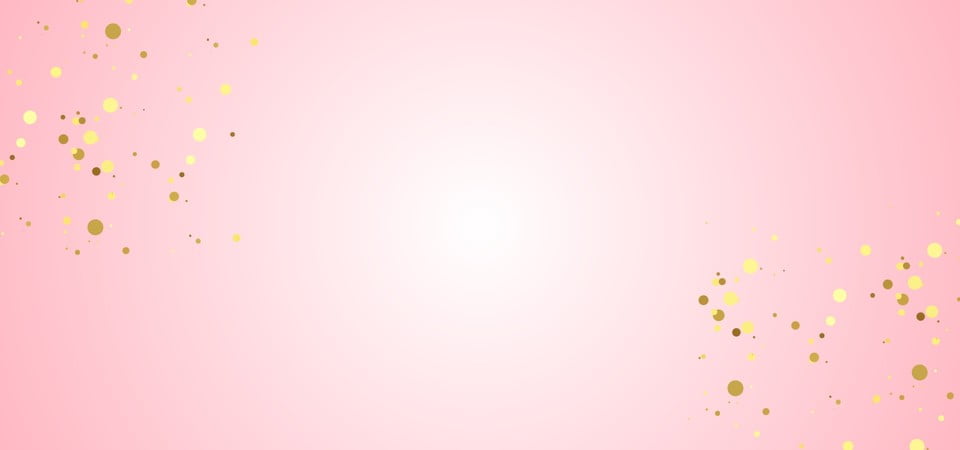 Phiếu học tập số 4: Nêu điểm giống nhau và khác nhau cơ bản của các đại phân tử hữu cơ Carbohydrate, lipid, protein và nucleic acid.
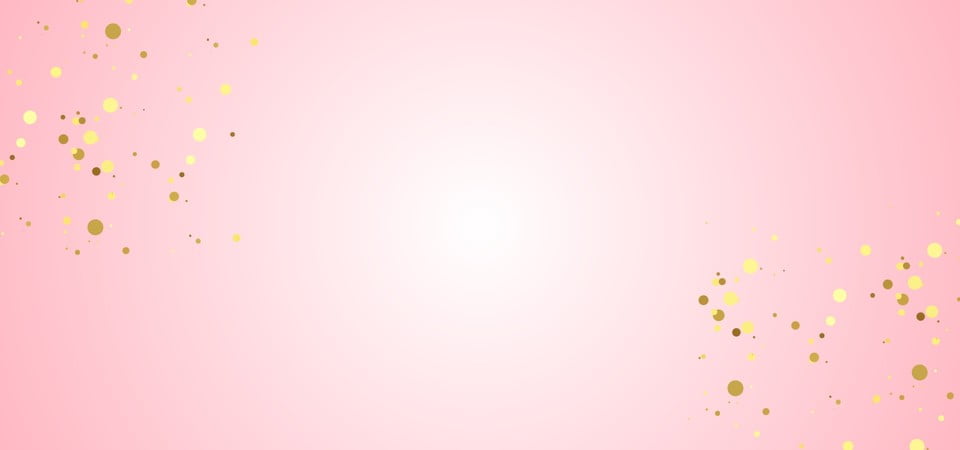 VI. MỐI QUAN HỆ GIỮA CẤU TẠO VÀ VAI TRÒ CỦA CÁC PHÂN TỬ SINH HỌC
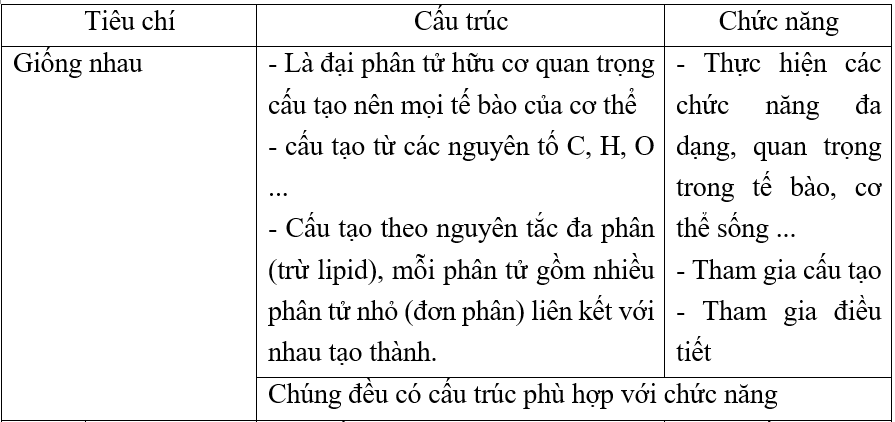 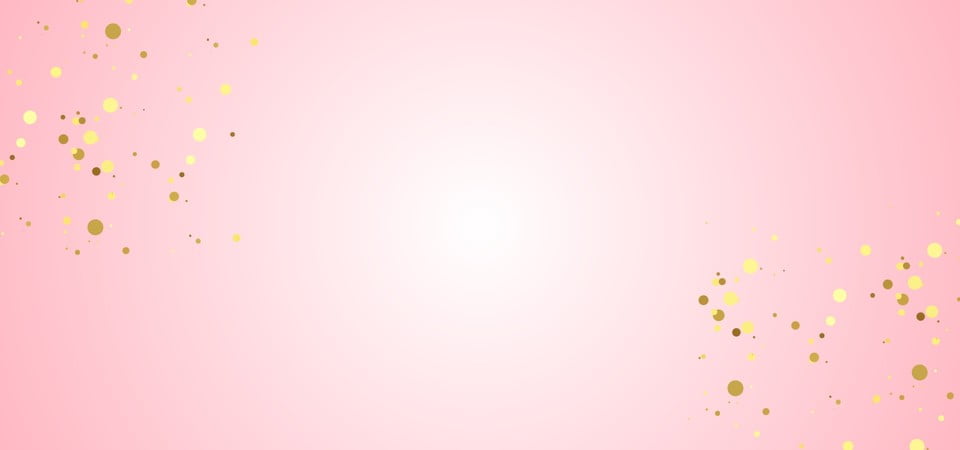 VI. MỐI QUAN HỆ GIỮA CẤU TẠO VÀ VAI TRÒ CỦA CÁC PHÂN TỬ SINH HỌC
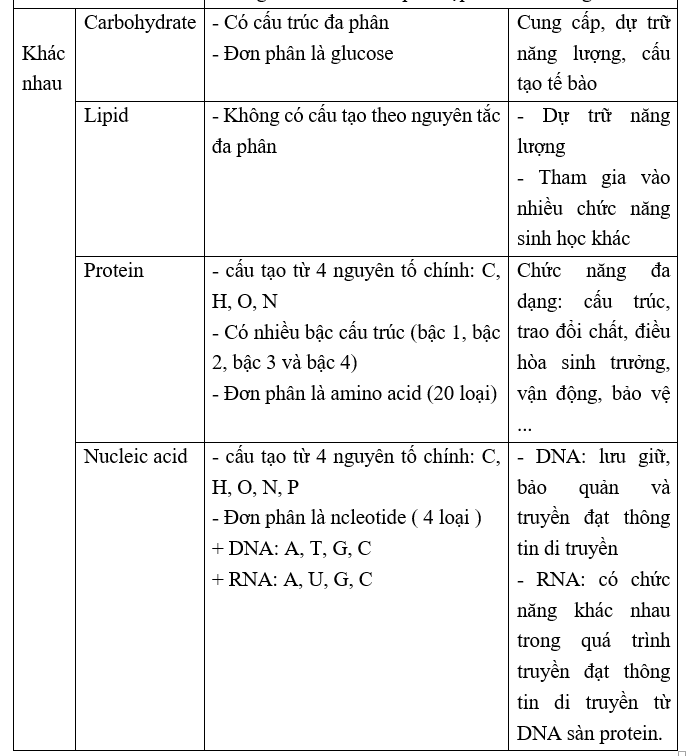 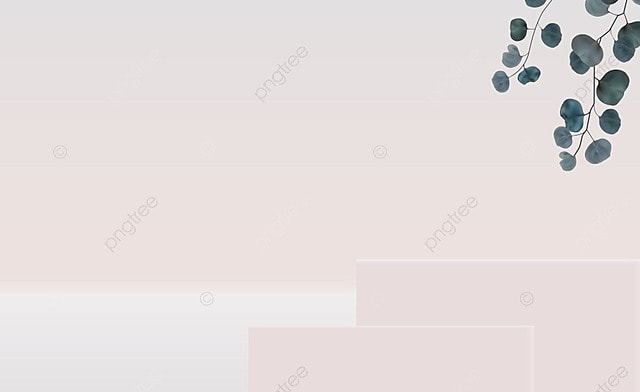 LUYỆN TẬP
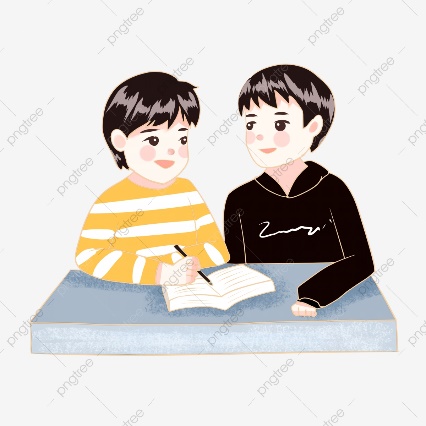 Hs thảo luận nhóm để trả lời các câu hỏi sau
Câu 1: Khi bị hạ đường huyết nên bổ sung cho cơ thể đường glucozo hay đường saccarozo? Tại sao?
Câu 2: Tại sao thế hệ con thường có nhiều đặc điểm giống bố mẹ
Câu 3: Nếu ăn quá nhiều đường dẫn tới bệnh gì? 
Câu 4: Tại sao người già không nên ăn nhiều mỡ?
Câu 5: Tại sao chúng ta cần ăn nhiều loại thức ăn khác nhau?
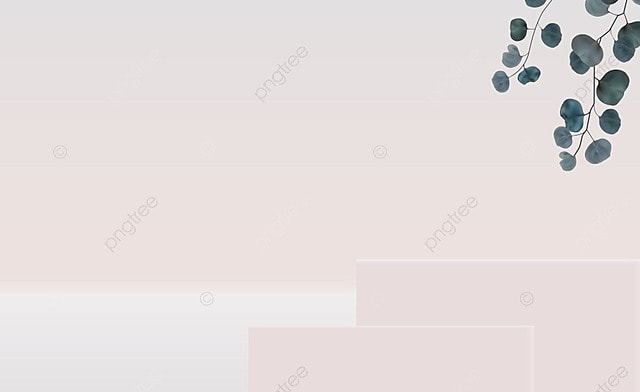 LUYỆN TẬP
Hãy lựa chọn đáp án đúng nhất
Câu 1: Đơn phân của protein là
glucose		
B. Amino acid 		
C. Nucleotide 		
D. acid béo
Câu 2: Đơn phân của nucleic acid là:
glucose		
B. Amino acid 		
C. Nucleotide 		
D. acid béo
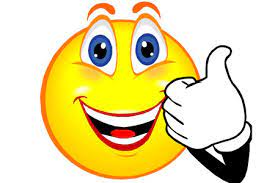 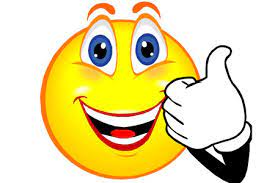 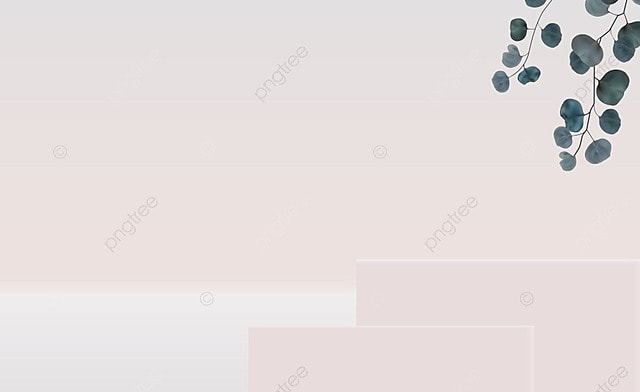 LUYỆN TẬP
Hãy lựa chọn đáp án đúng nhất
Câu 4: Những hợp chất nào sau đây có đơn phân chỉ là glucose
tinh bột, saccharose 		
B. glycogen, saccharose
C. saccharose, cellulose 		
D. tinh bột, glycogen
Câu 3: Phân tử sinh học nào sau đây không có cấu tạo theo nguyên tắc đa phân
lipid 		
B. Amino acid 	
C. Nucleotide 		
D. acid béo
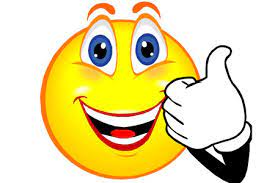 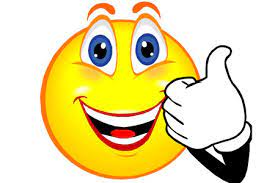 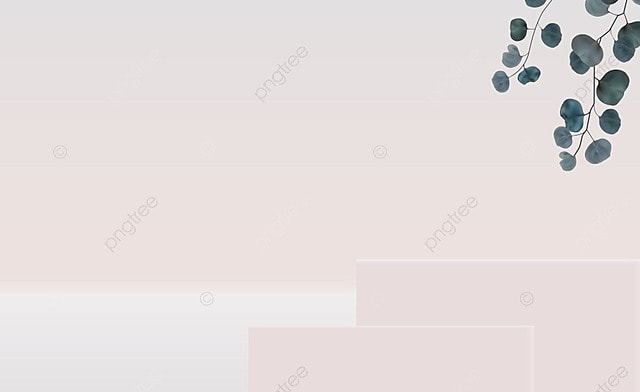 LUYỆN TẬP
Hãy lựa chọn đáp án đúng nhất
Câu 6: Các đơn phân chủ yếu cấu tạo nên các loại carbohydrate là
glucose, fructose, saccharose	
B. glucose, fructose, galactose
C. glucose, saccharose, galactose	
D. fructose, saccharose, galactose
Câu 5: Trong quá trình dịch mã tổng hợp protein, loại nucleic acid có chức năng vận chuyển amino acid là:
DNA 		
B. mRNA		
C. t RNA 		
D. r RNA
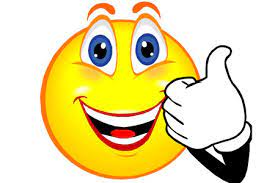 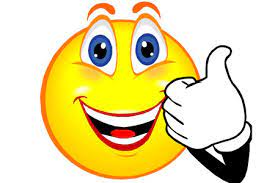 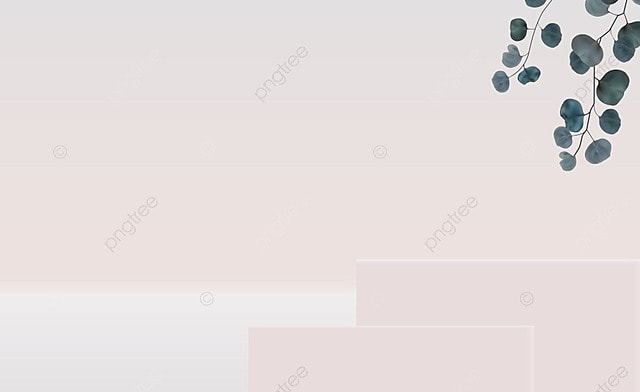 LUYỆN TẬP
Hãy lựa chọn đáp án đúng nhất
Câu 8: Chức năng không có ở protein là:
cấu trúc 			   
B. Xúc tác quá trình trao đổi chất
C. điều hòa quá trình trao đổi chất D. truyền đạt thông tin di truyền
Câu 7: Phôtpholipid có chức năng chính là 
dự trữ năng lượng.		
B. cấu tạo nên màng sinh chất.
C. cấu tạo nên các loại vitamin.	
D. mang thông tin di truyền.
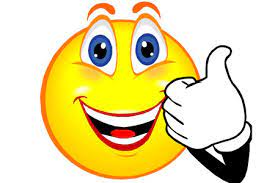 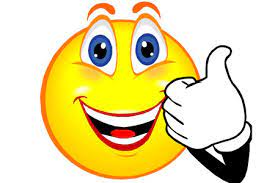 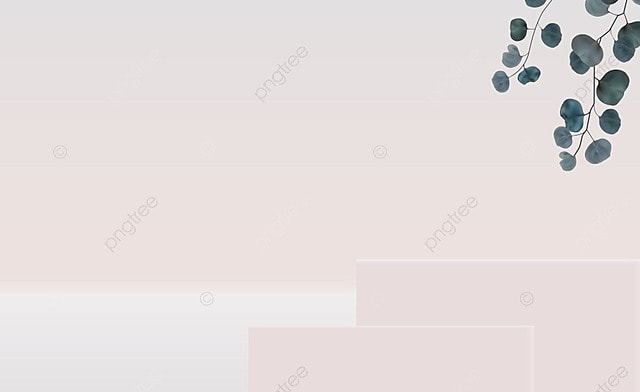 LUYỆN TẬP
Hãy lựa chọn đáp án đúng nhất
Câu 10: Chức năng của DNA là:
A. cấu tạo nên ribosome là nơi tổng hợp protein 	
B. Truyền thông tin tới ribosome
C. vận chuyển amino acid tới ribosome
D. lưu trữ, bảo quản và truyền đạt thông tin di truyền
Câu 9: Tính đa dạng và đặc thù của DNA được quy định bởi:
số vòng xoắn		
B. Số lượng, thành phần và trật tự sắp xếp các nucleotide
C. tỉ lệ A + T/ G + X	
D. chiều xoắn
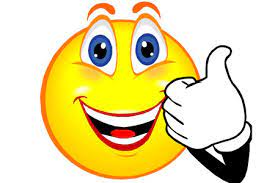 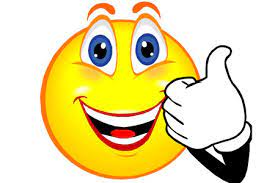 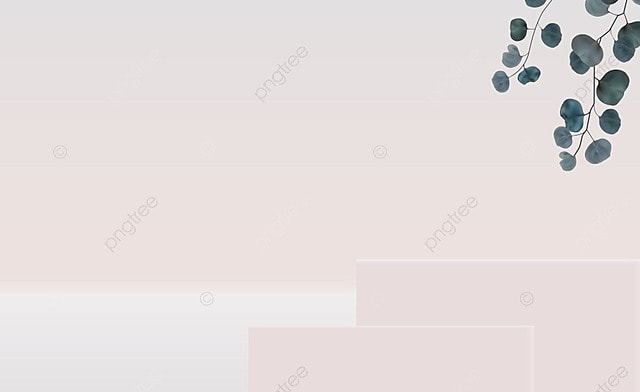 VẬN DỤNG
Câu 1: Sau khi giã cua và lọc bỏ bã, ta đặt nồi nước cua lên bếp đun. Khi nhiệt độ nuồi nước tăng cao và gần sôi ta thấy có một lớp váng màu vàng nổi lên bề mặt nồi canh – gọi là gạch của. 
Em hãy cho biết:  
a. Gạch cua có bản chất là gì?
A. Xenlulozơ          B. protein                C. Cacbohidrat          D. Axit nucleic 
b. Tại sao khi đun gần sôi ta lại thấy gạch cua nổi lên?
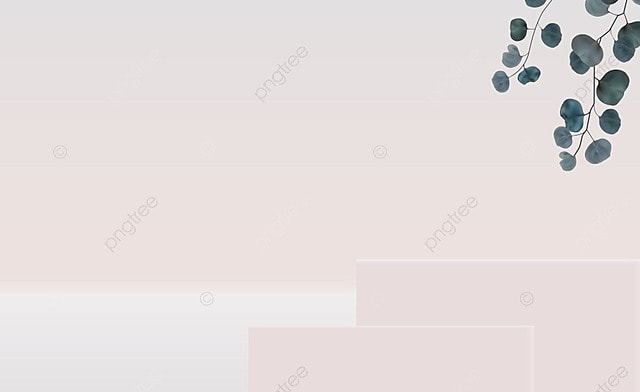 VẬN DỤNG
Câu 2: Giải thích vai trò của DNA trong xác định huyết thống, truy tìm tội phạm
(Xem video https://zingnews.vn/video-xet-nghiem-DNA-chi-de-xac-dinh-huyet-thong-toi-pham-post1013497.html).
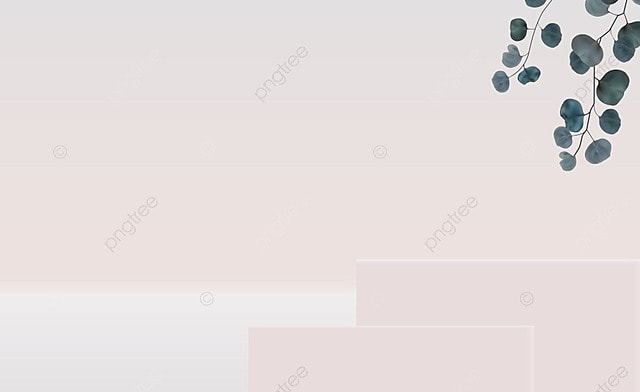 VẬN DỤNG
Câu 3: Trong khẩu phần ăn cho người béo phì, chúng ta có nên cắt giảm hoàn toàn lượng lipid không? Tại sao
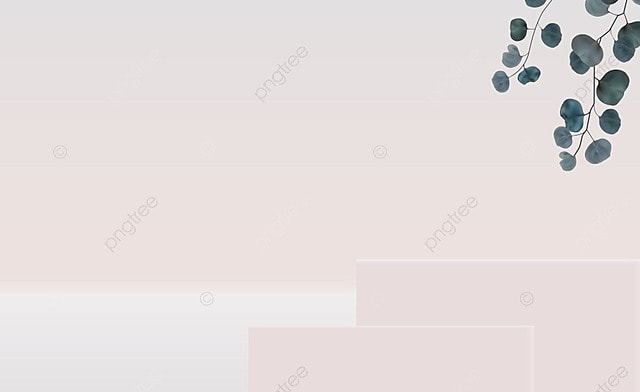 VẬN DỤNG
Câu 4: Gv nêu tình huống học tập: Loài nhện Darwin's Bark (tên khoa học là Caerostris darwin), sinh trưởng tự nhiên ở Madagascar, sản sinh ra tơ dai chắc hơn tơ của bất kỳ loài nhện nào khác. Tơ nhện của Darwin's Bark thậm chí còn dai chắc hơn gấp 10 lần sợi Kevlar - loại vật liệu đang được con người sử dụng để làm áo chống đạn.
a. Tơ nhện có bản chất là gì?
A. Xenlulozơ          B. protein                C. Cacbohidrat          D. Axit nucleic 
b. Loại chất cấu tạo nên tơ nhện có đặc điểm cấu trúc nào nổi bật mà làm cho tơ nhện có độ dai chắc như vậy?
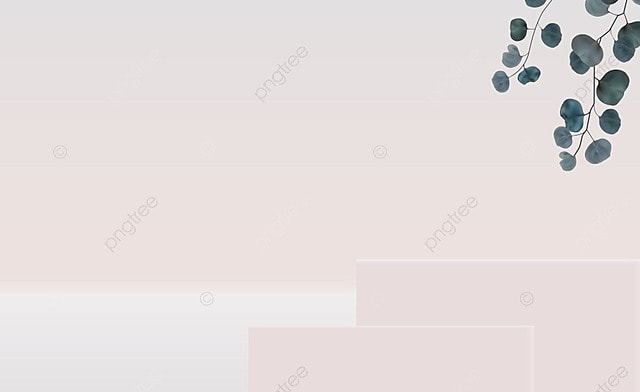 VẬN DỤNG
Câu 5: Hãy giải thích
a. Tại sao khi luộc trứng gà thì trứng gà đặc lại?
b. Tại sao khi vắt chanh vào cốc nước đậu thì có kết tủa?
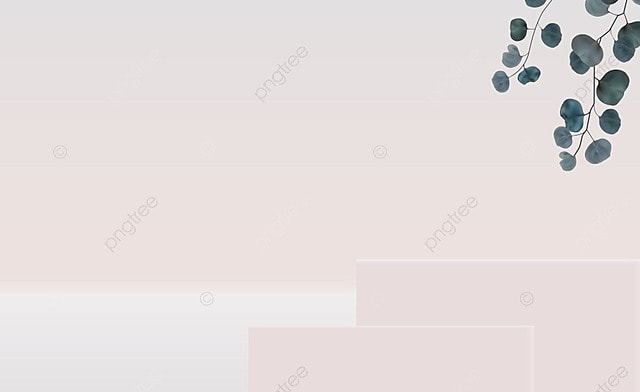 VẬN DỤNG
Câu 6: Tại sao uống nhiều nước ngọt, ăn nhiều bánh kẹo ngọt không tốt cho sức khỏe con người?
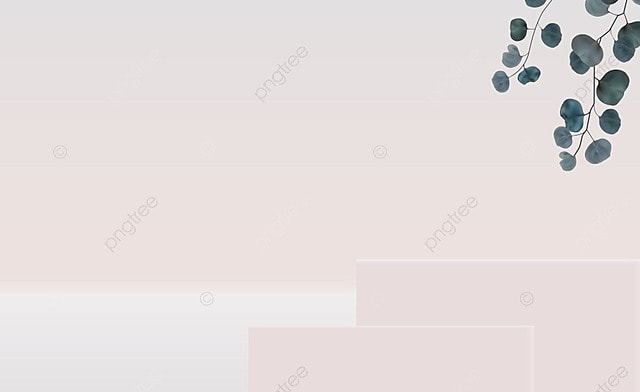 VẬN DỤNG
Câu 6: Tại sao uống nhiều nước ngọt, ăn nhiều bánh kẹo ngọt không tốt cho sức khỏe con người?
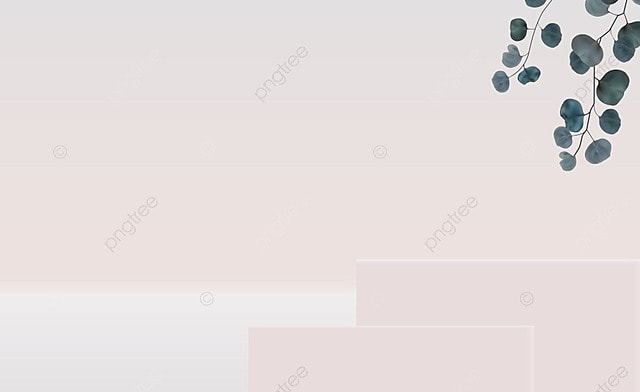 VẬN DỤNG
Câu 8: Hãy giải thích
a. Tại sao không nên ăn nhiều protein? 
b. Tại sao chúng ta lại cần ăn prôtêin từ các nguồn thực phẩm khác nhau?
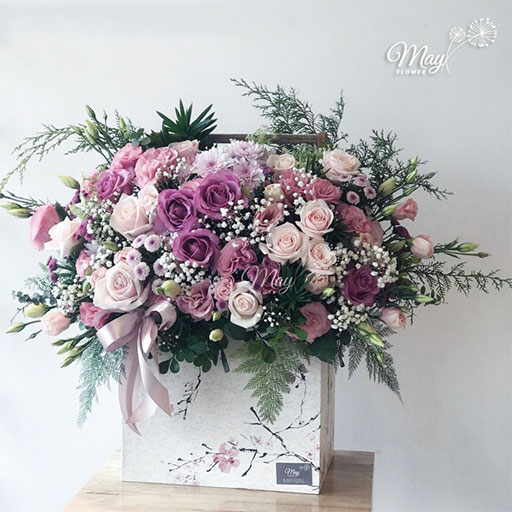 Cảm ơn thày cô và các em